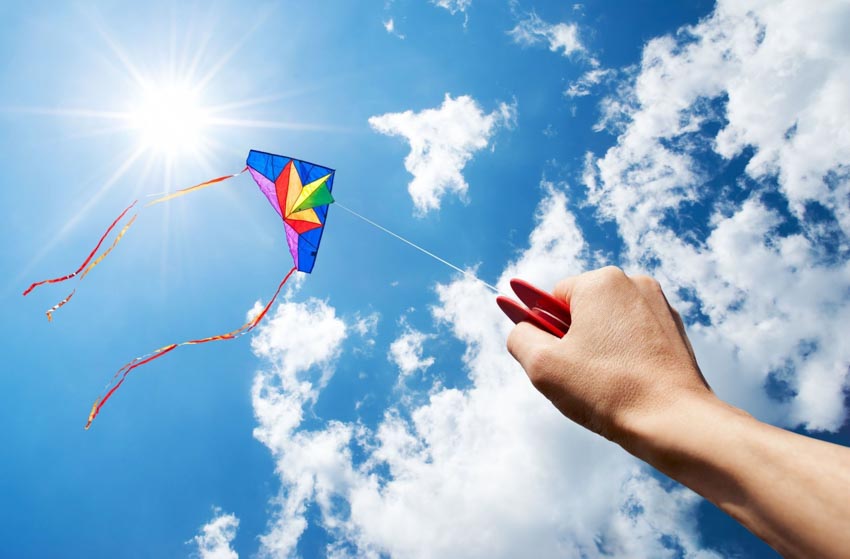 UBND THỊ XÃ HOÀI NHƠN
TRƯỜNG THCS HOÀI MỸ
TOÁN 9
GV thực hiện: NGUYỄN TƯỜNG ĐẠT
NĂM HỌC: 2024 - 2025
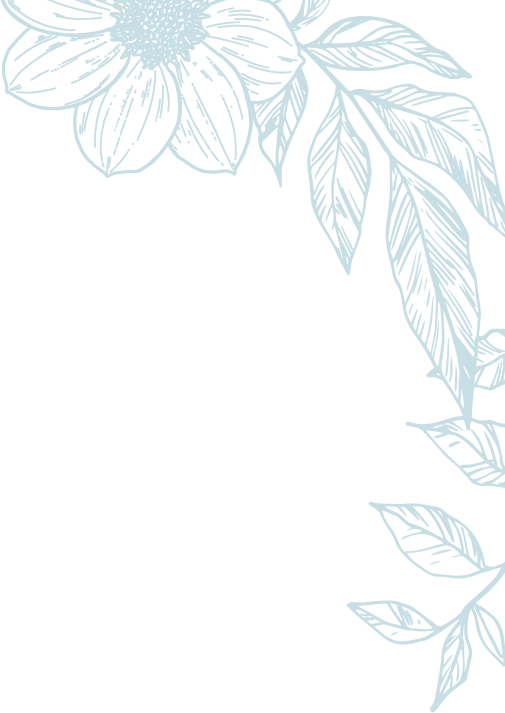 BÀI 2. TỨ GIÁC NỘI TIẾP
(Tiết 2)
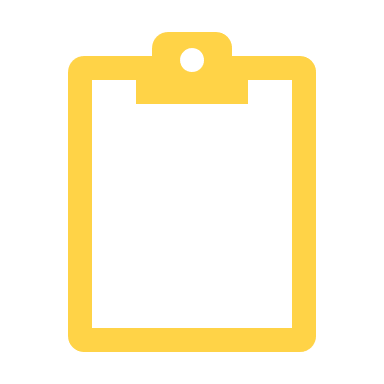 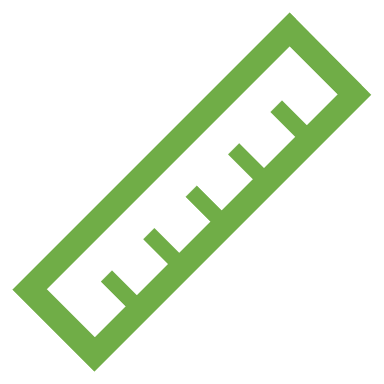 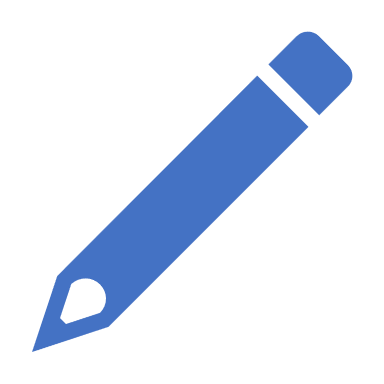 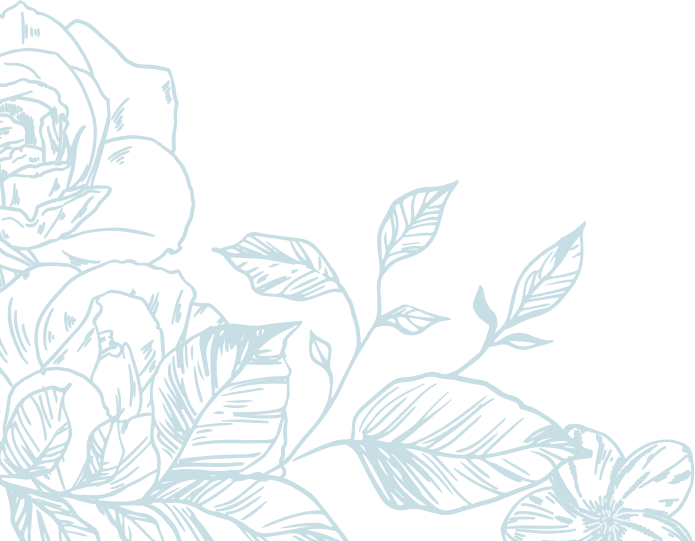 BÀI 2. TỨ GIÁC NỘI TIẾP
01
Trò chơi: Hộp quà bí mật
02
Hình thành kiến thức
03
Luyện tập
04
Vận dụng
HOẠT ĐỘNG
Mở đầu
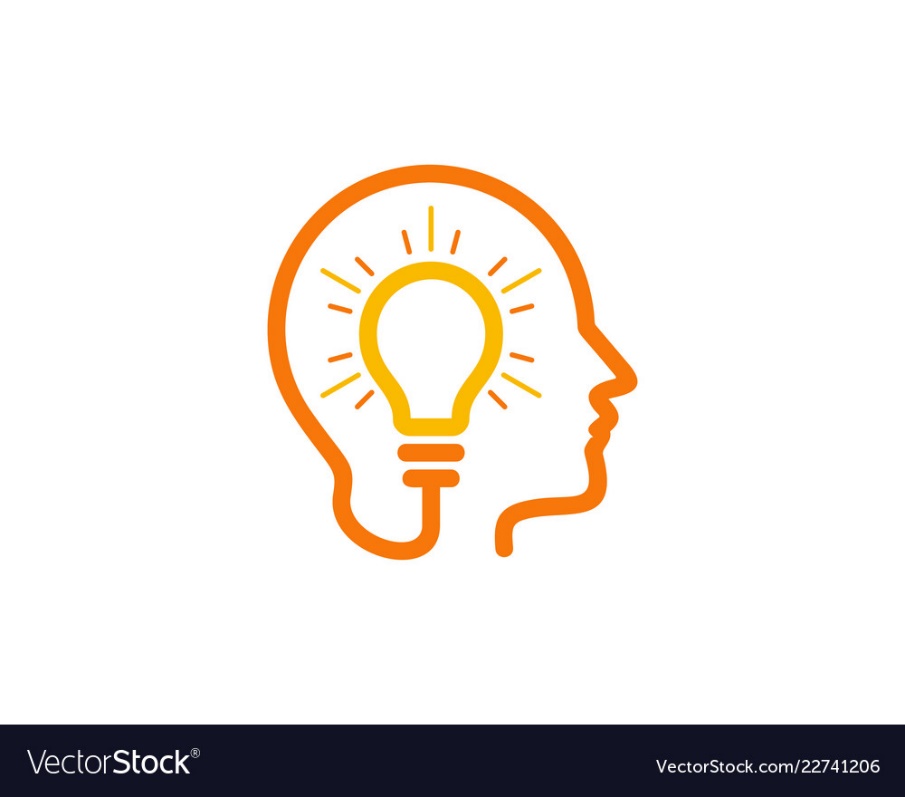 Trò chơi: 
“HỘP QUÀ
 BÍ MẬT”
5
[Speaker Notes: Nhấp vào từng hộp quà để trả lời câu hỏi
Sau khi kết thúc trò chơi nhấp vào biểu tượng HOẠT ĐỘNG CÁ NHÂN để đi đến slide tiếp theo]
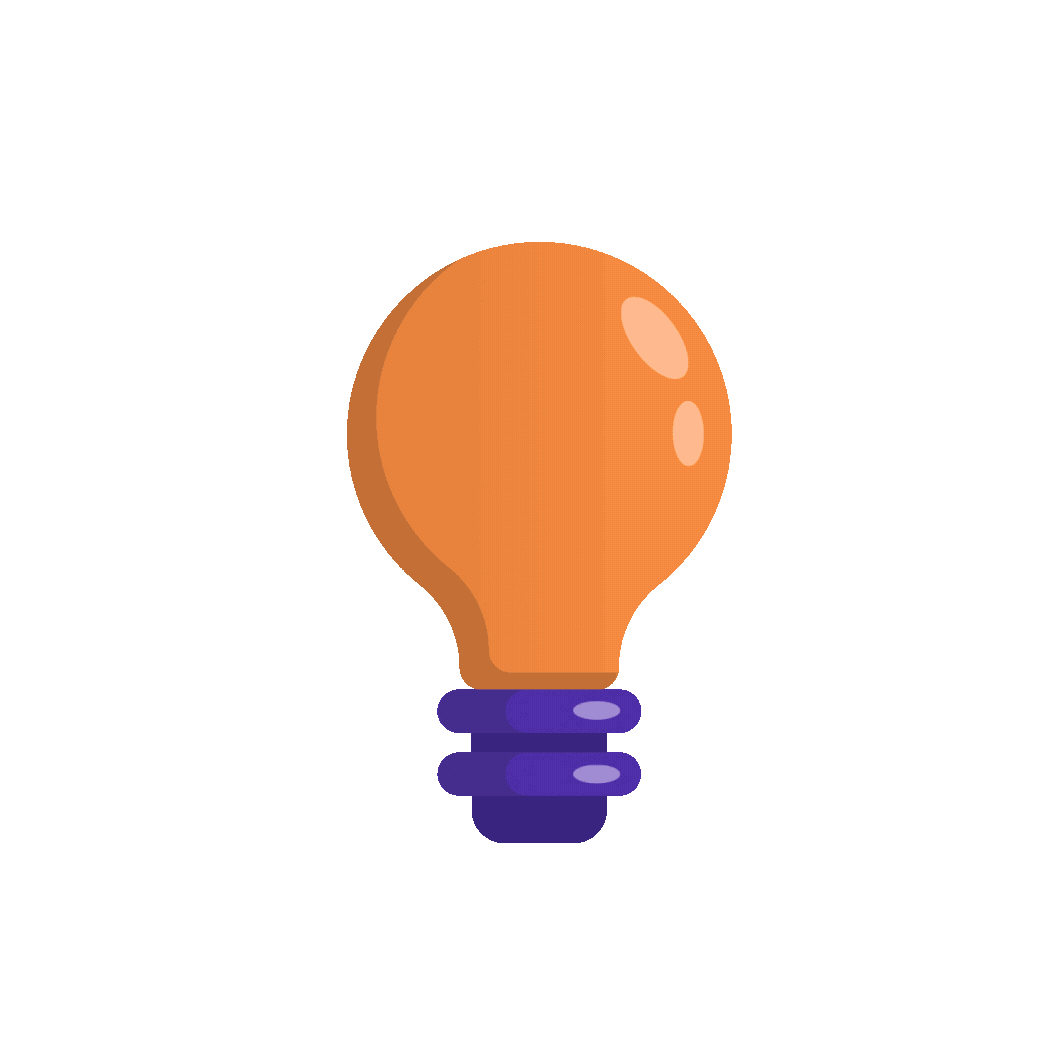 TRÒ CHƠI: “HỘP QUÀ 
BÍ MẬT”
LUẬT CHƠI      - Có 5 hộp quà tương ứng 5 câu hỏi trắc nghiệm. Học sinh lựa chọn ngẫu nhiên một hộp quà và trả lời câu hỏi.      - Trả lời đúng câu hỏi học sinh được nhận phần quà ngẫu nhiên.
6
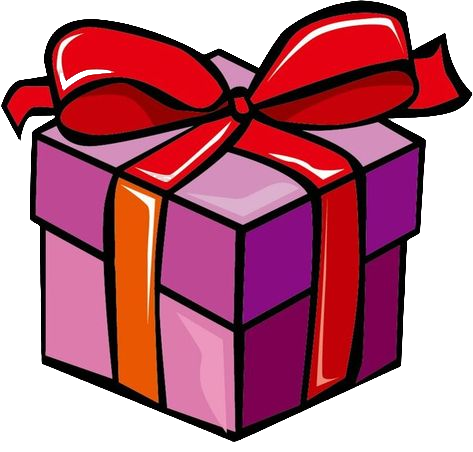 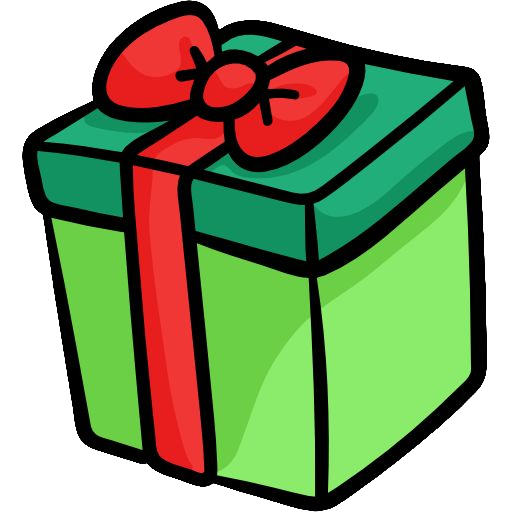 HỘP QUÀ
 BÍ MẬT
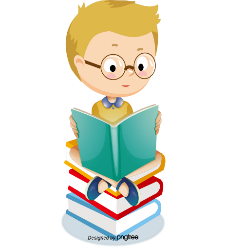 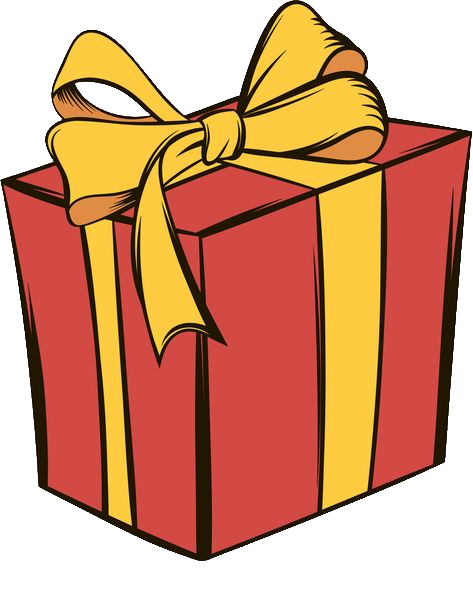 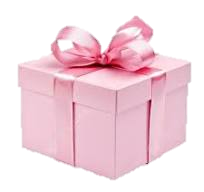 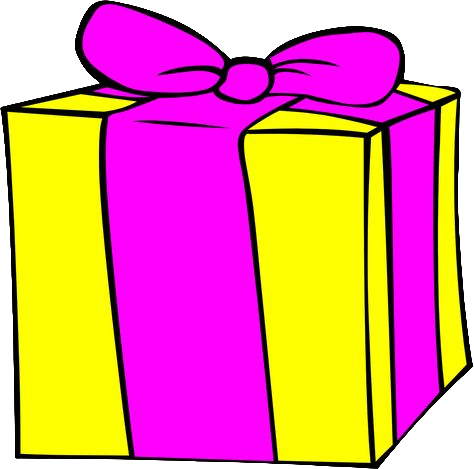 7
[Speaker Notes: Nhấp vào từng hộp quà để trả lời câu hỏi
Sau khi kết thúc trò chơi nhấp vào biểu tượng HOẠT ĐỘNG CÁ NHÂN để đi đến slide tiếp theo]
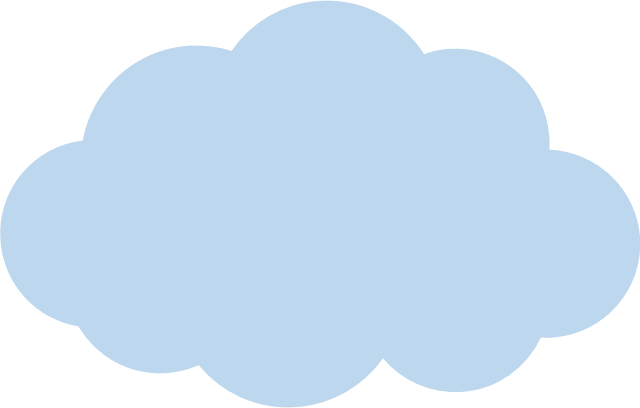 B
A
O
B
B
C
D
Hình 1
A
O
O
A
C
C
B
C
D
D
Hình 2
Hình 3
O
A
D
Hình 4
Câu 1: Tứ giác ở hình nào dưới đây là tứ giác nội tiếp đường tròn?
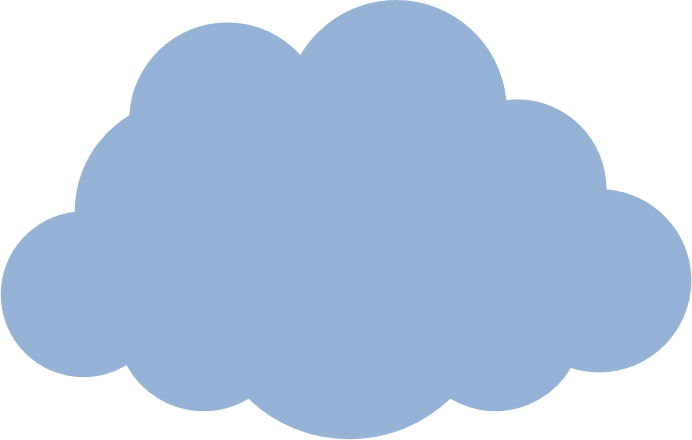 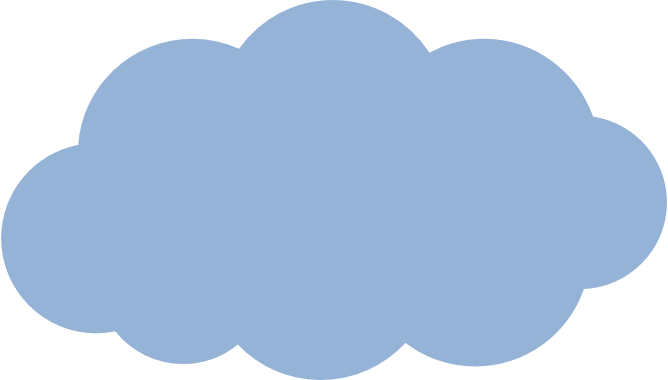 B. Hình 3
A. Hình 1
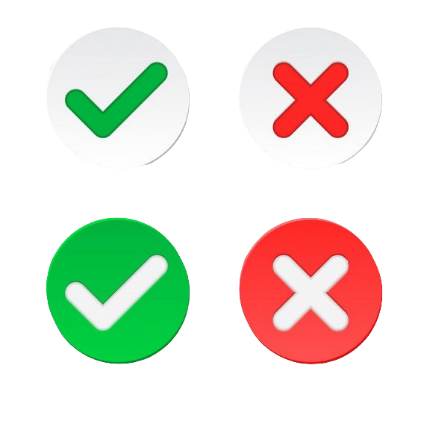 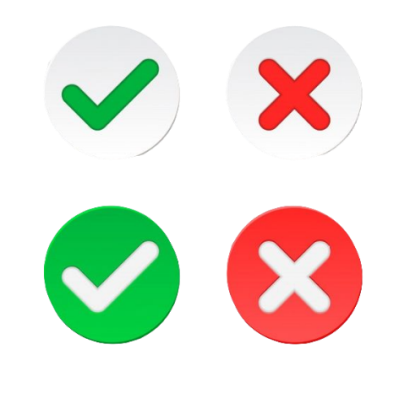 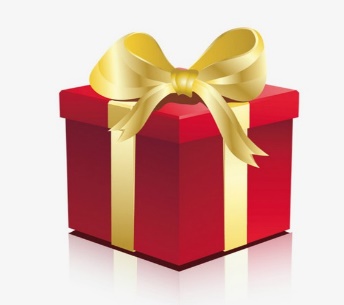 D. Hình 4
C. Hình 2
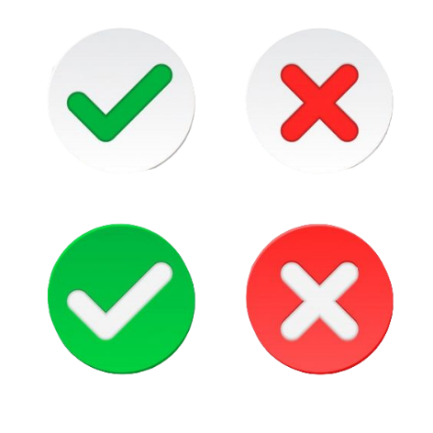 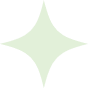 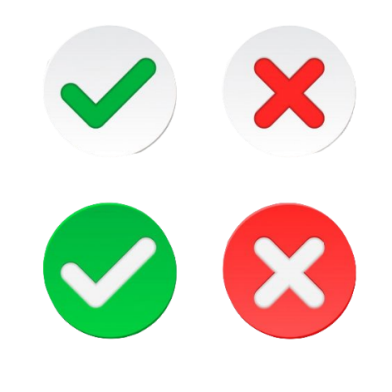 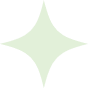 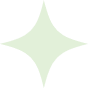 8
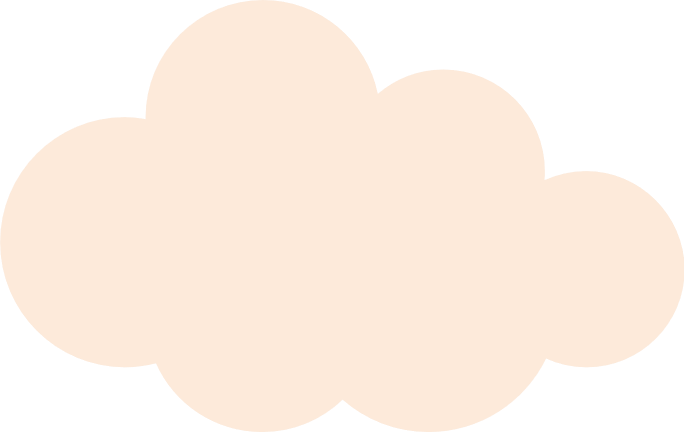 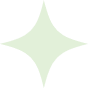 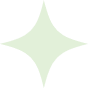 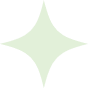 [Speaker Notes: Bấm vào chọn đáp án. Xong thì bấm vào hộp quà để chuyển về slide 12]
BẠN NHẬN ĐƯỢC 1 CÂY BÚT CHÌ
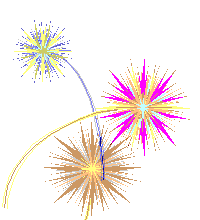 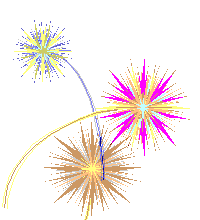 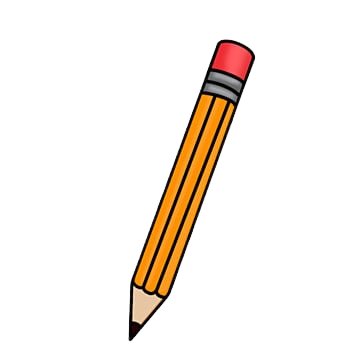 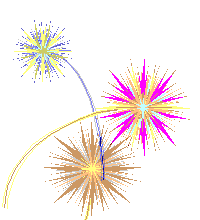 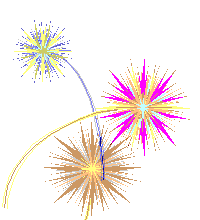 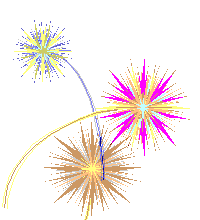 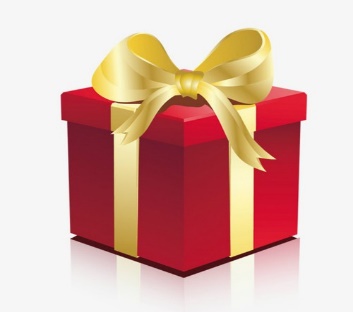 9
[Speaker Notes: Xong thì bấm vào mũi tên để chuyển về slide 10]
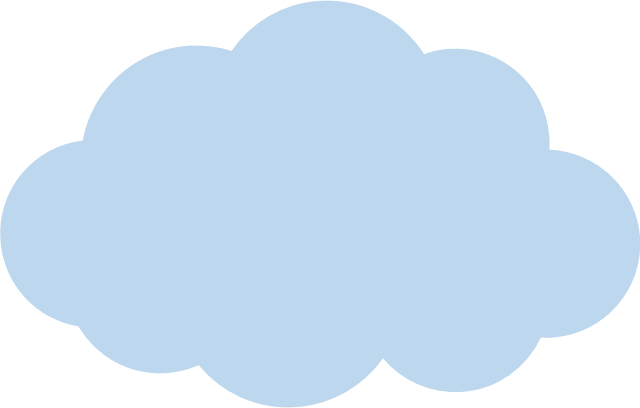 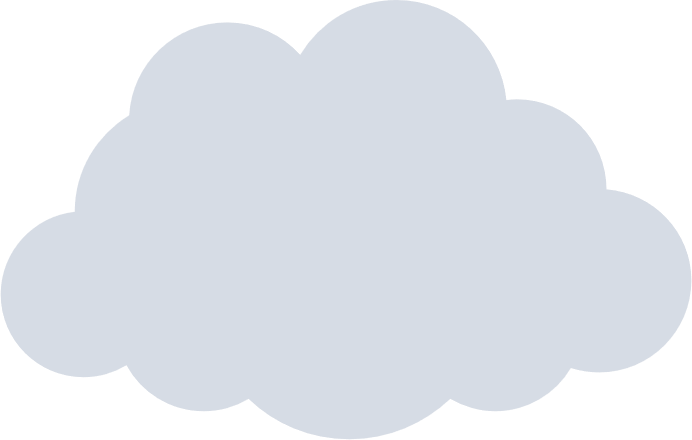 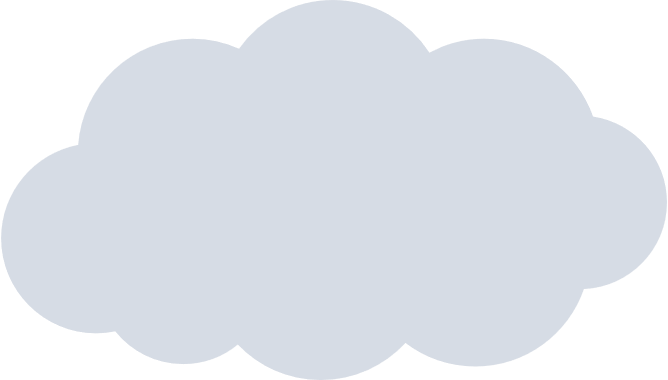 B
A
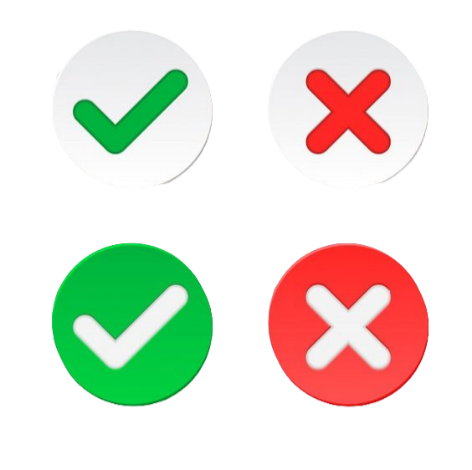 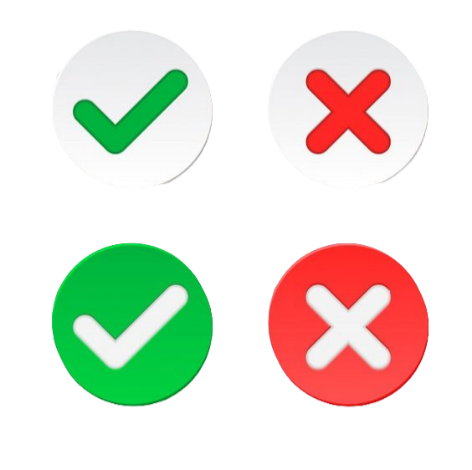 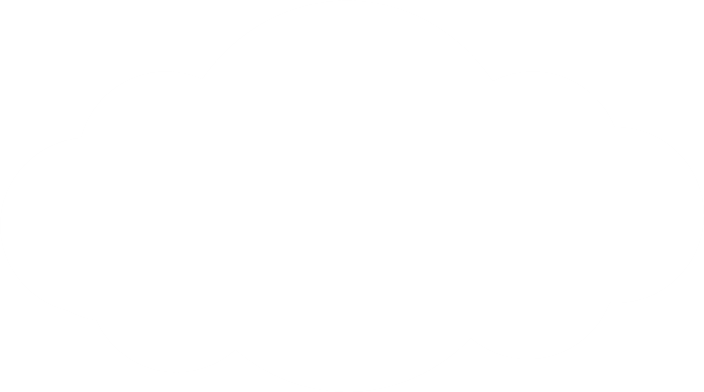 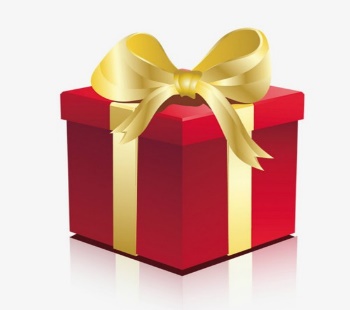 D
C
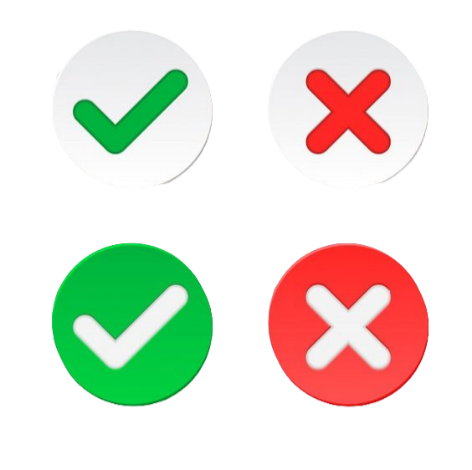 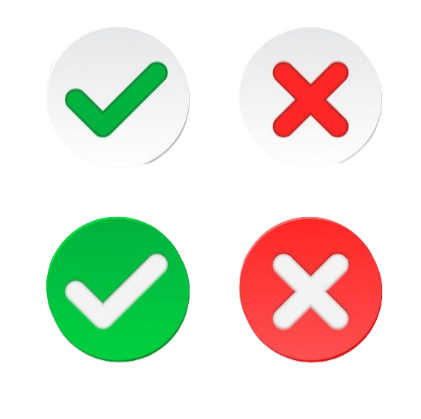 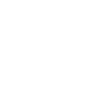 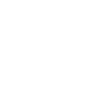 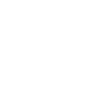 10
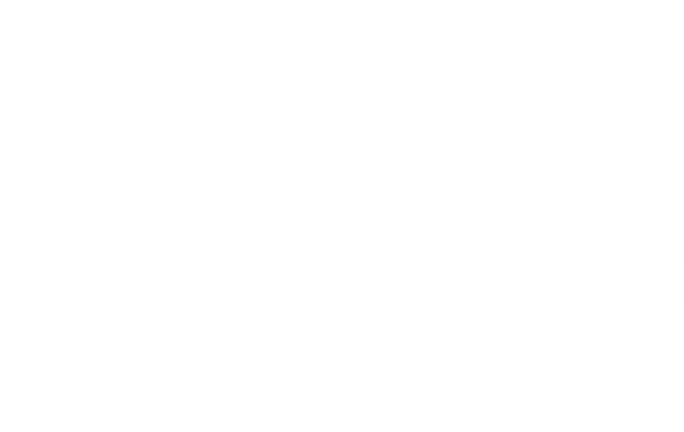 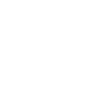 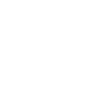 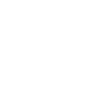 [Speaker Notes: Bấm vào chọn đáp án. Xong thì bấm vào hộp quà để chuyển về slide 14]
BẠN NHẬN ĐƯỢC 1 THƯỚC KẺ
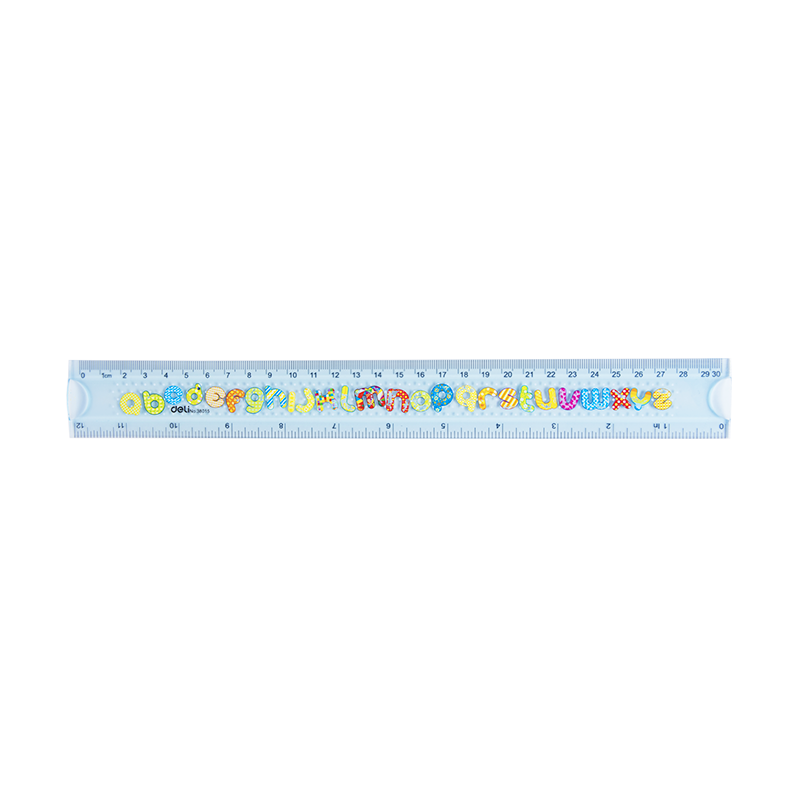 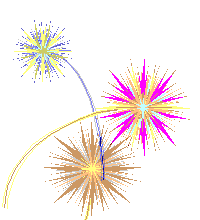 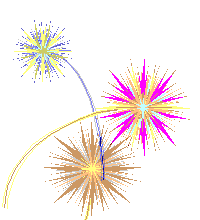 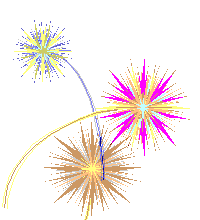 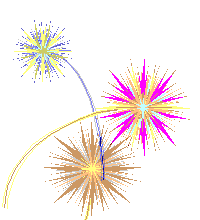 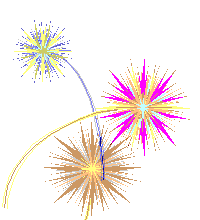 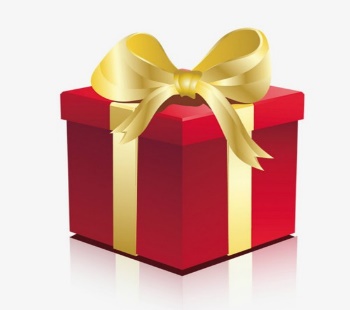 11
[Speaker Notes: Xong thì bấm vào mũi tên để chuyển về slide 10]
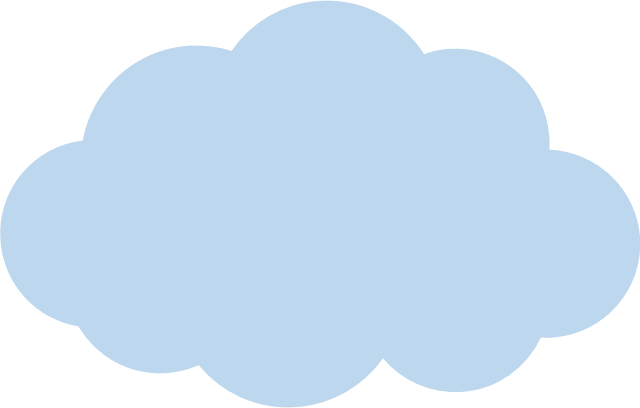 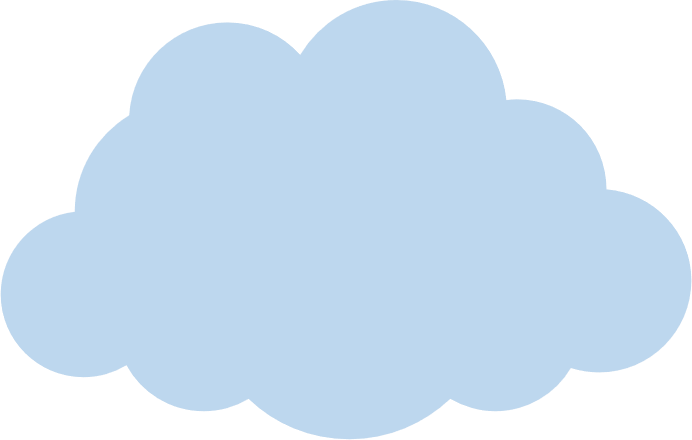 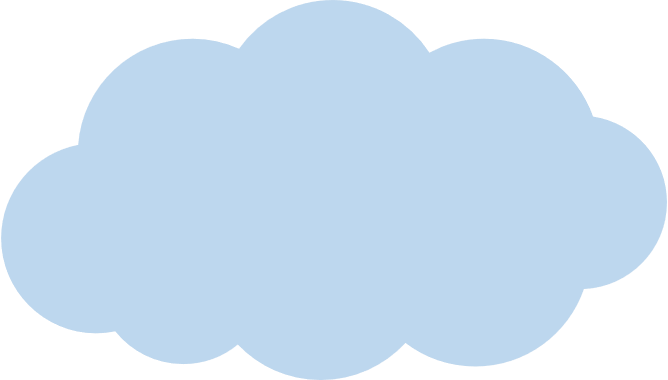 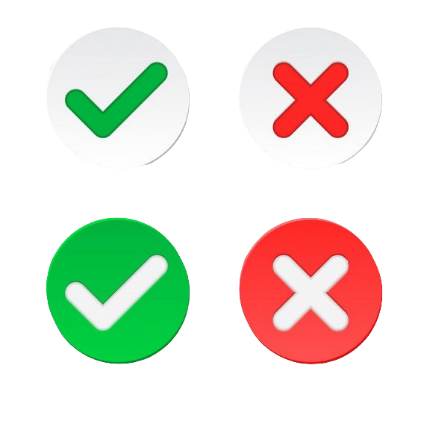 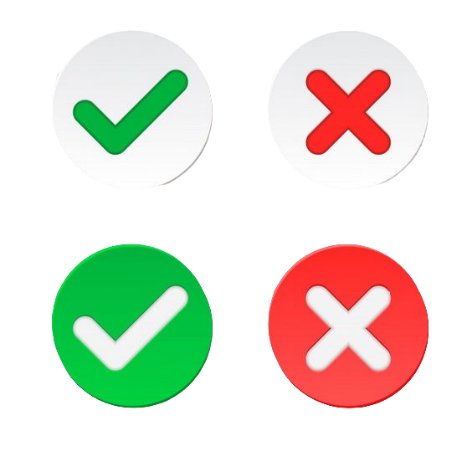 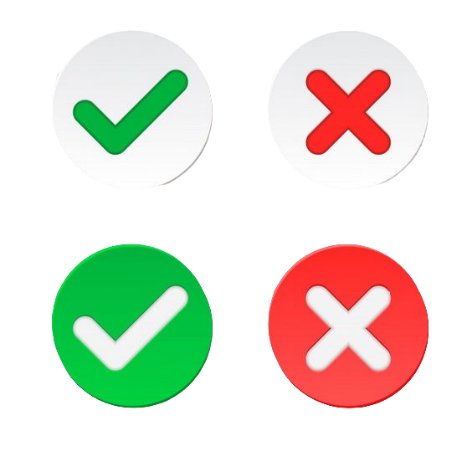 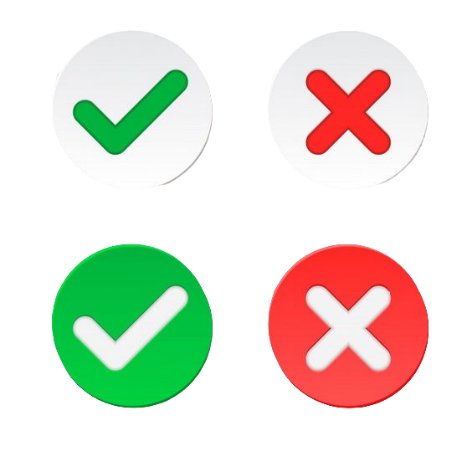 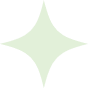 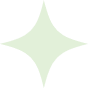 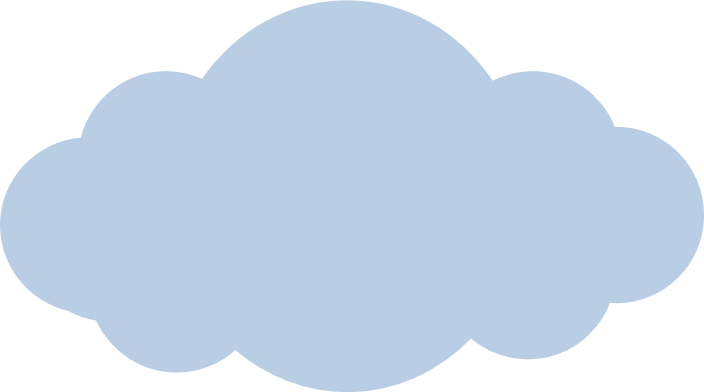 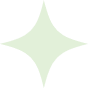 12
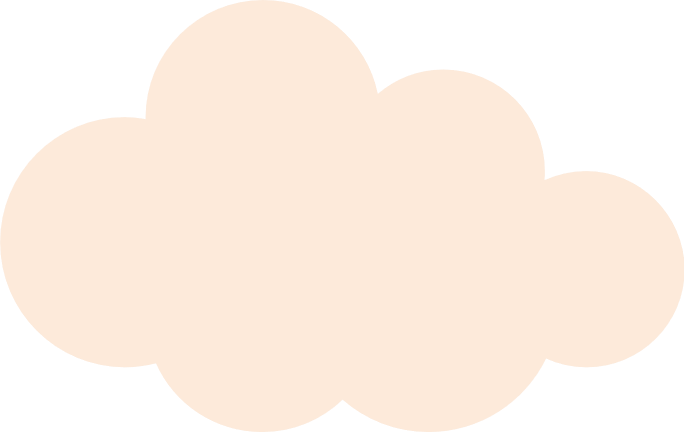 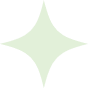 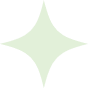 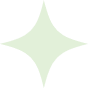 [Speaker Notes: Bấm vào chọn đáp án. Xong thì bấm chuột để chuyển về slide 16 xem đáp án]
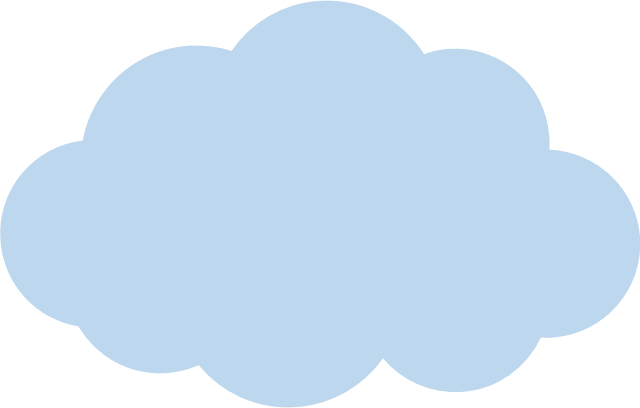 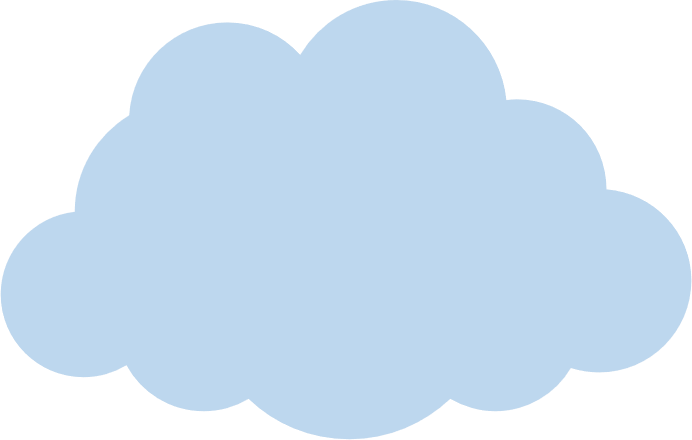 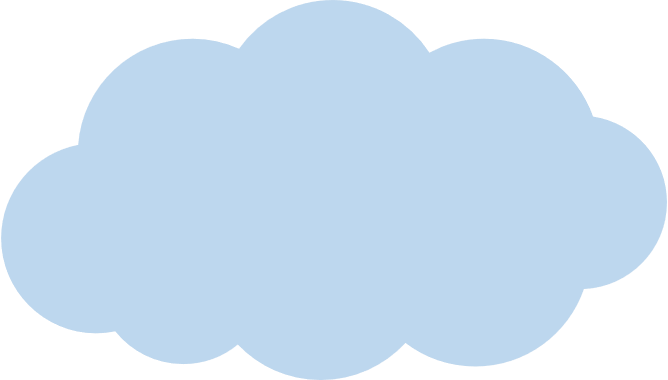 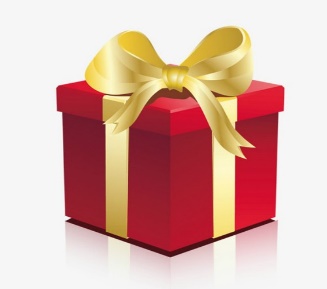 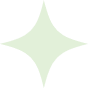 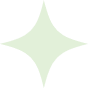 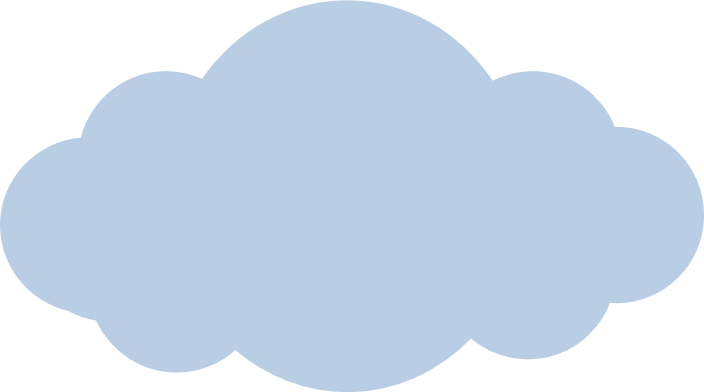 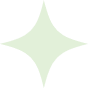 13
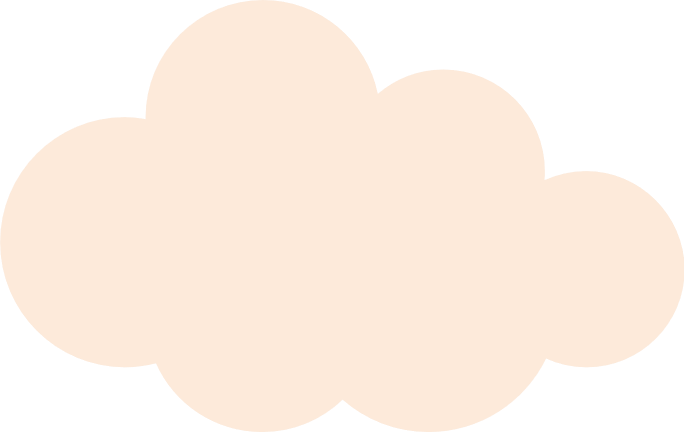 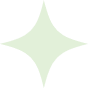 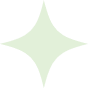 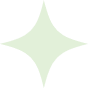 [Speaker Notes: Bấm vào chọn đáp án. Xong thì bấm vào hộp quà để chuyển về slide 17]
BẠN NHẬN ĐƯỢC 1 PHẦN KẸO
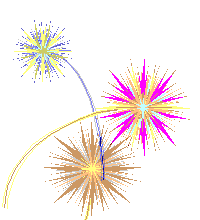 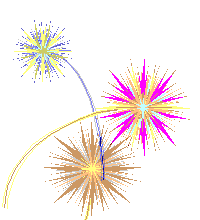 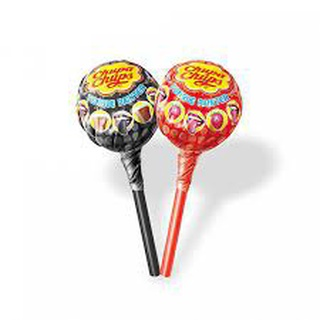 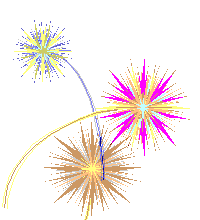 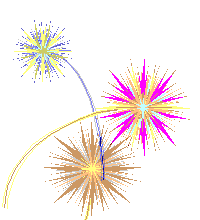 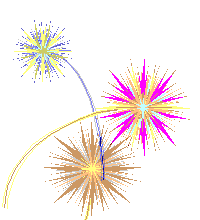 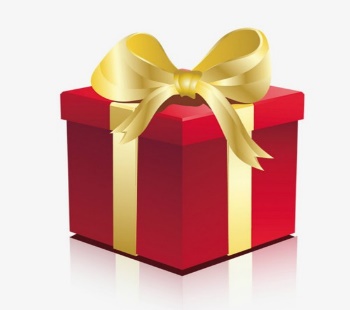 14
[Speaker Notes: Xong thì bấm vào mũi tên để chuyển về slide 10]
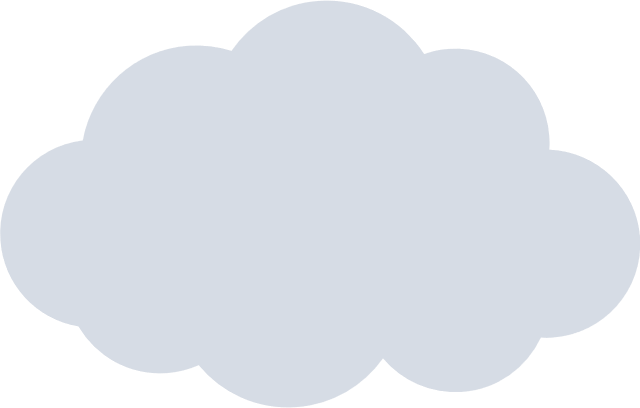 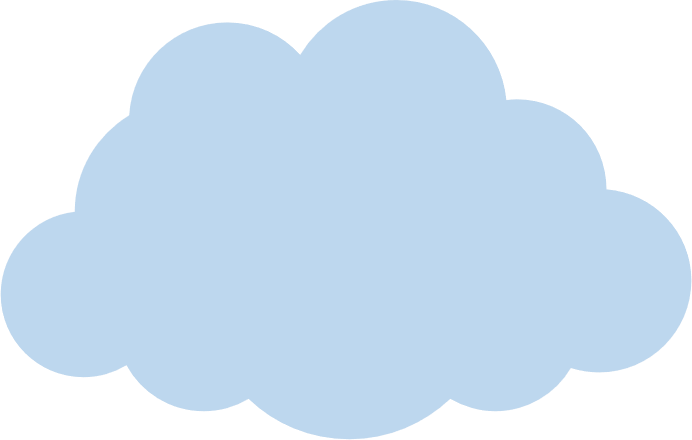 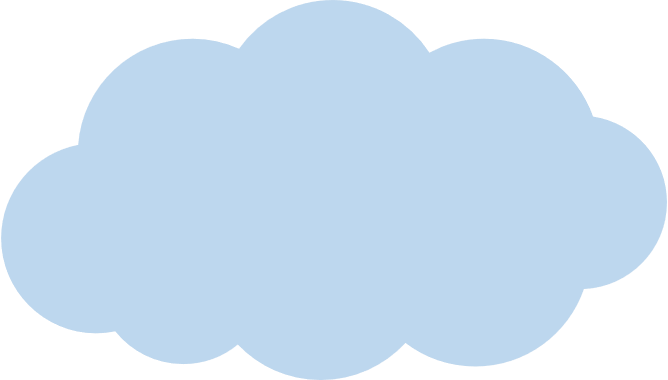 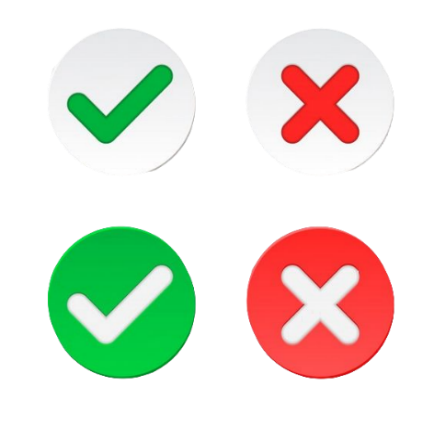 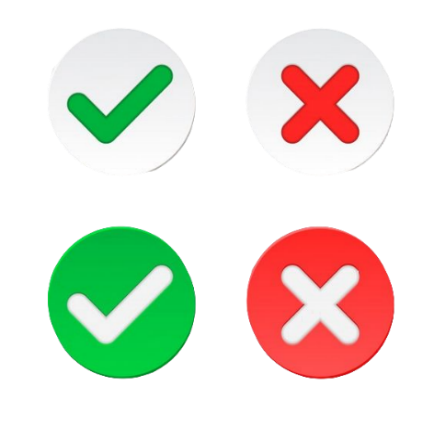 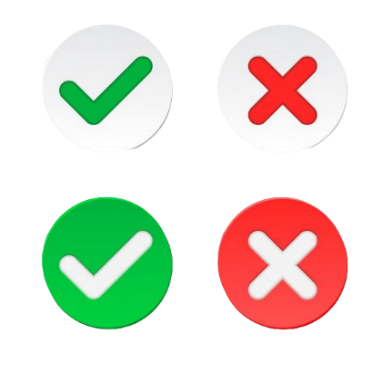 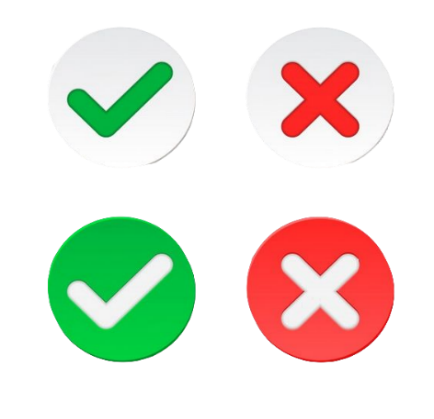 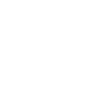 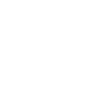 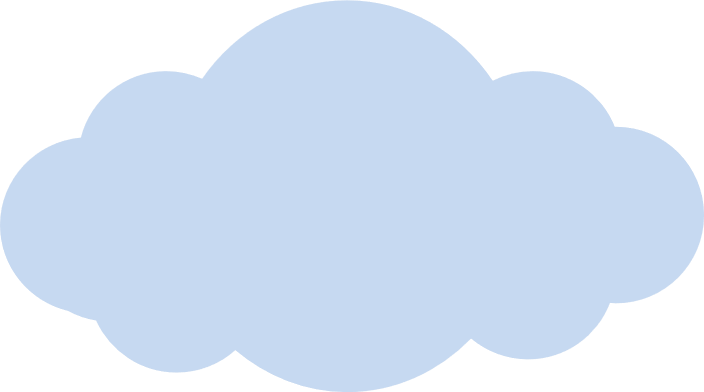 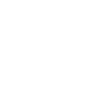 15
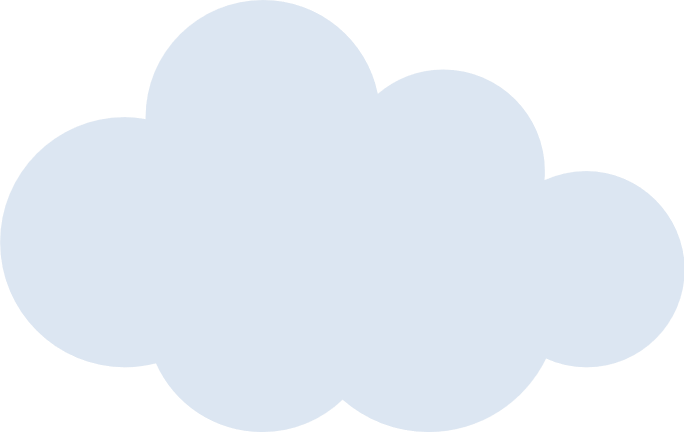 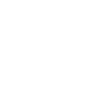 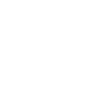 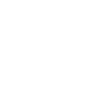 [Speaker Notes: Bấm vào chọn đáp án. Xong thì bấm chuột để chuyển về slide 19 xem đáp án]
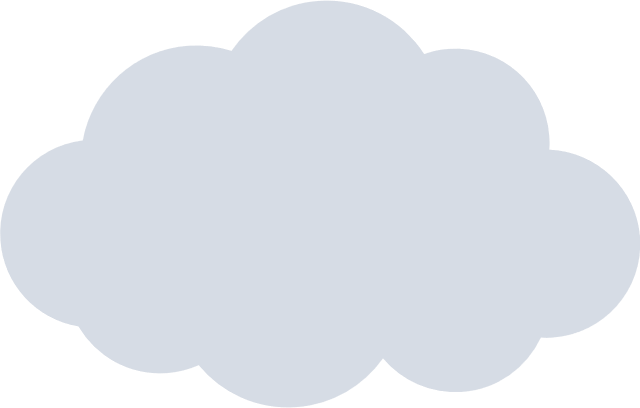 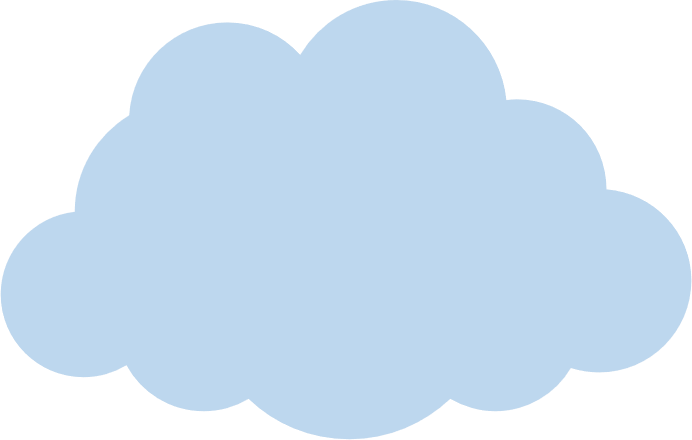 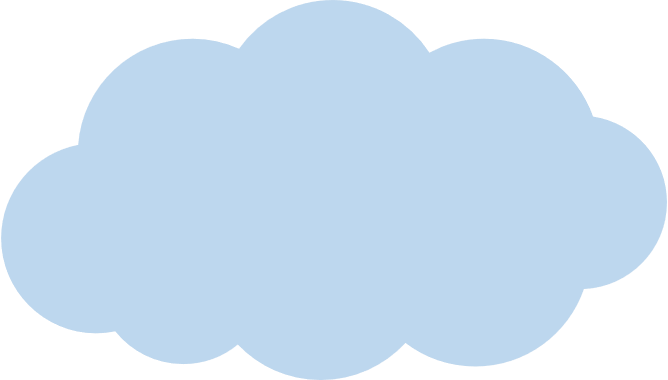 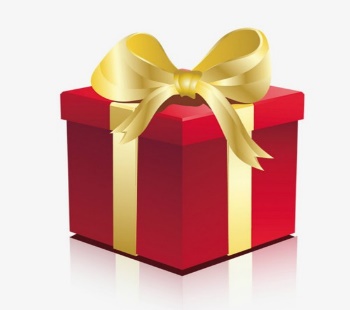 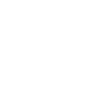 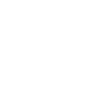 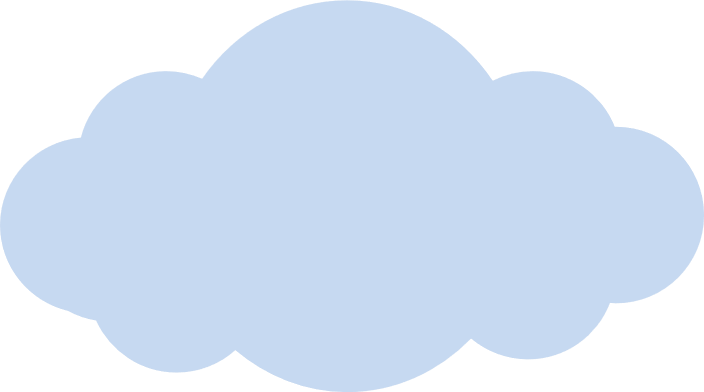 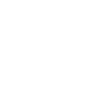 16
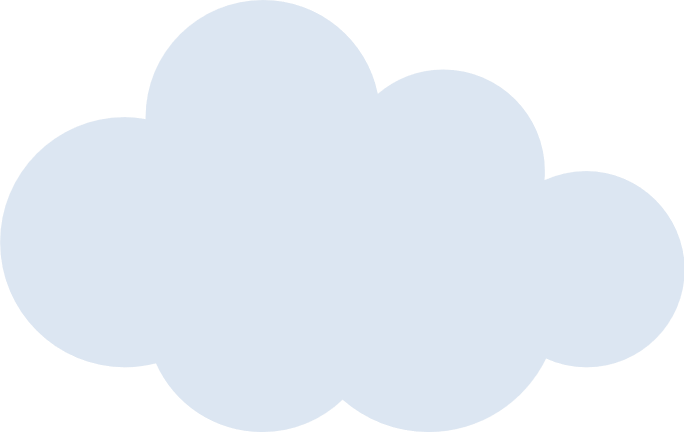 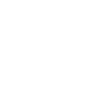 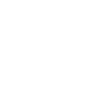 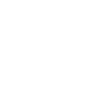 [Speaker Notes: Xong thì bấm hộp quà để chuyển về slide 20]
BẠN NHẬN ĐƯỢC QUYỂN VỞ
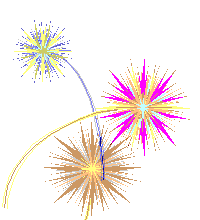 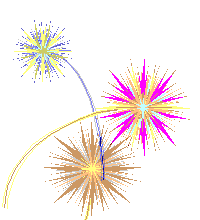 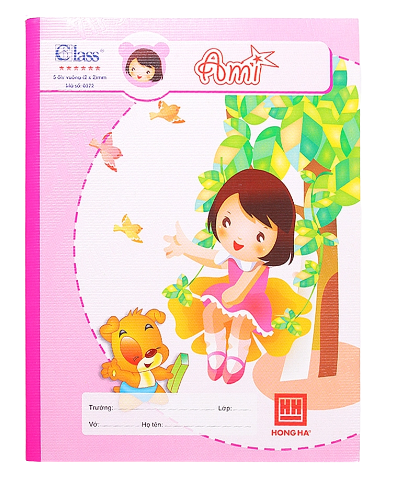 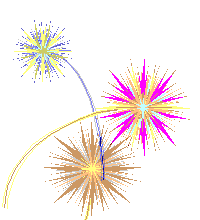 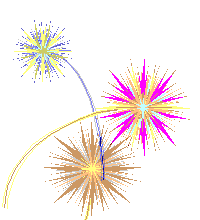 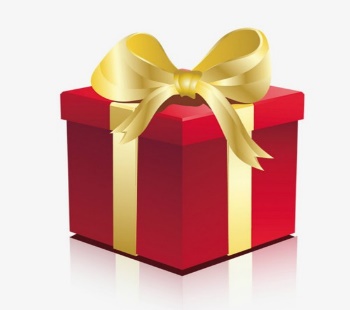 17
[Speaker Notes: Xong thì bấm chuột để chuyển về slide 10]
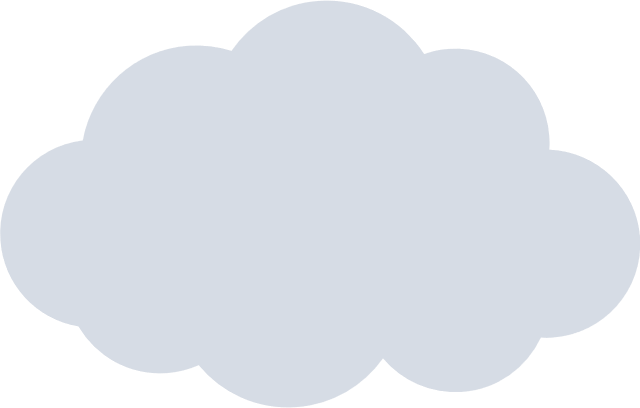 M
N
O
°
60
°
30
Q
P
Hình 5
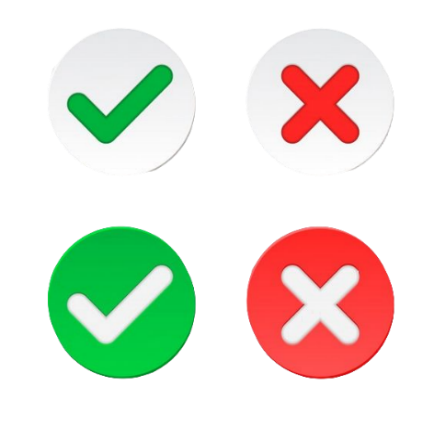 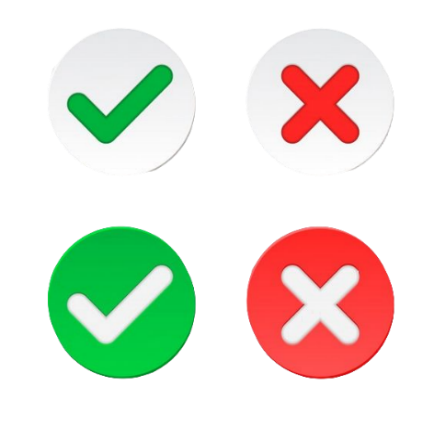 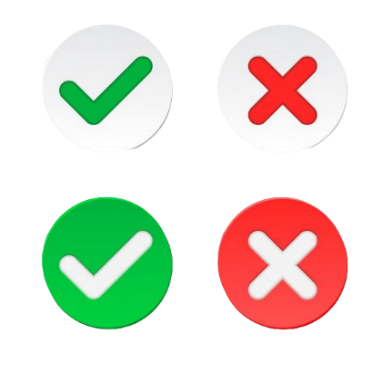 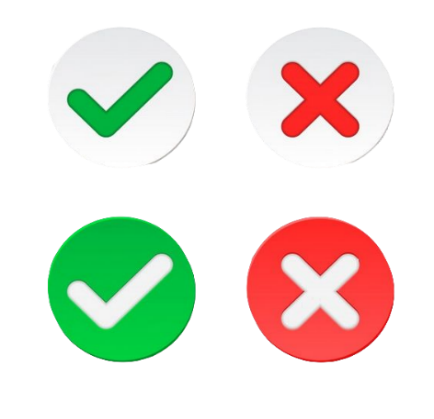 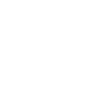 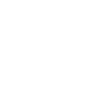 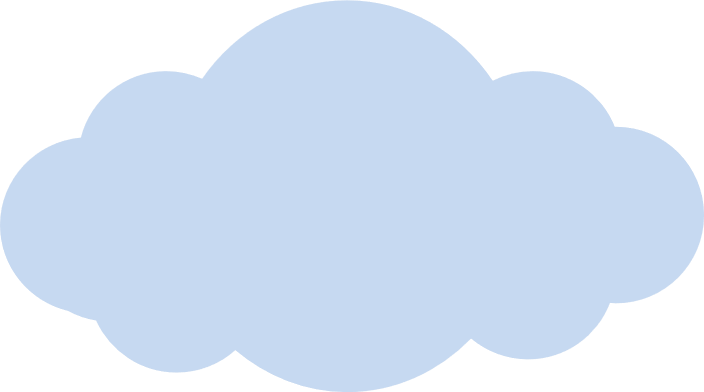 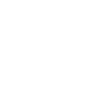 18
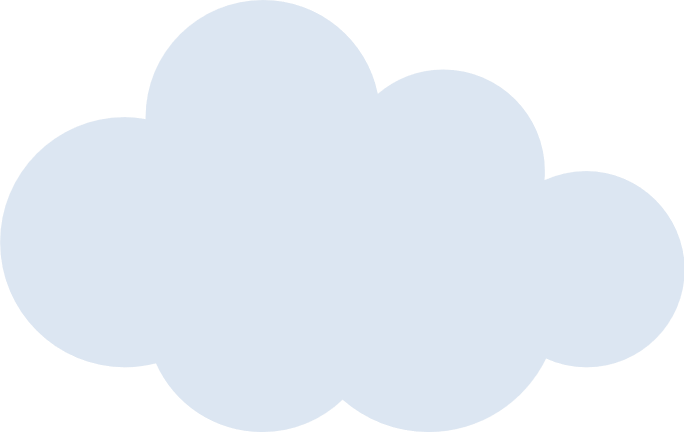 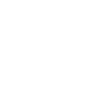 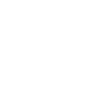 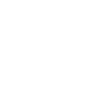 [Speaker Notes: Bấm vào chọn đáp án. Xong thì bấm chuột để chuyển về slide 22 xem đáp án]
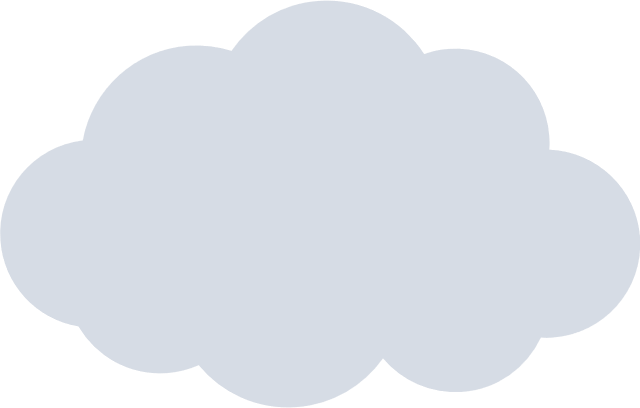 M
N
O
°
60
°
30
Q
P
Hình 5
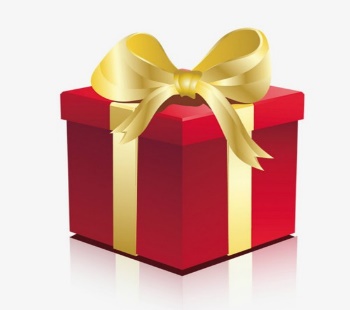 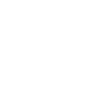 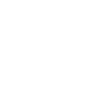 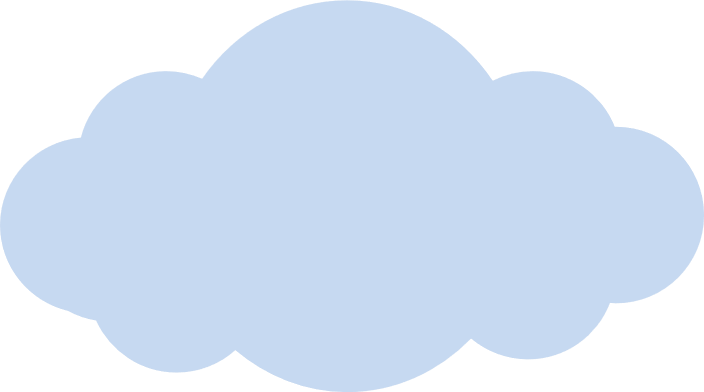 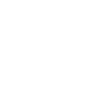 19
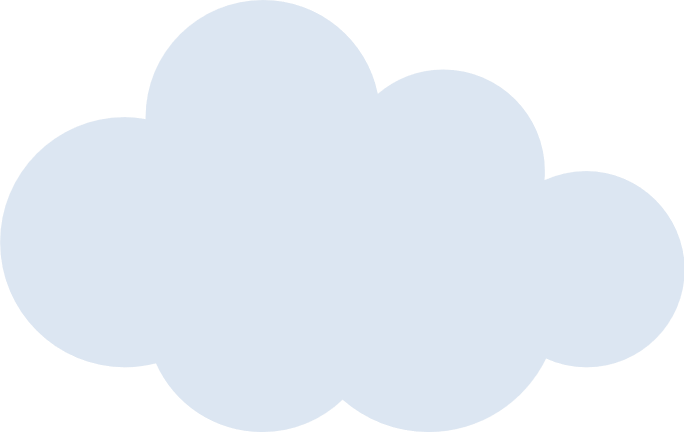 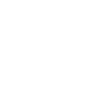 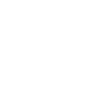 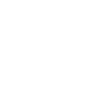 [Speaker Notes: Xong thì bấm hộp quà để chuyển về slide 23]
BẠN NHẬN ĐƯỢC ĐIỂM 10
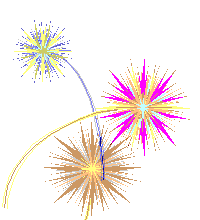 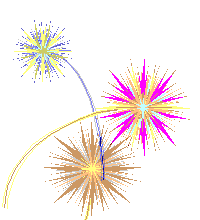 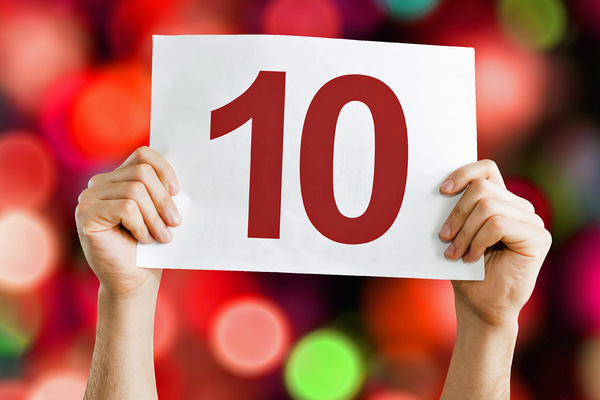 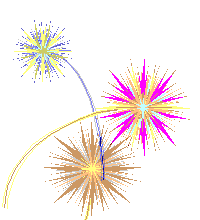 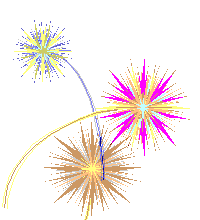 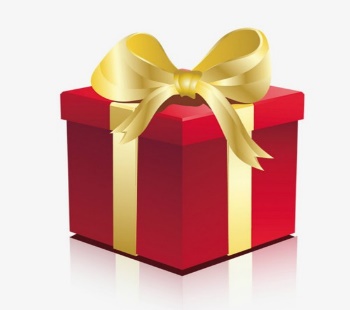 20
[Speaker Notes: Bấm vào mũi tên chuyển về slide 10]
BÀI 2. TỨ GIÁC NỘI TIẾP
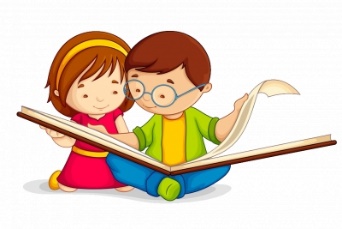 Hình thành kiến thức
III. HÌNH CHỮ NHẬT, 
HÌNH VUÔNG NỘI TIẾP ĐƯỜNG TRÒN
A
B
O
D
C
Hình 24
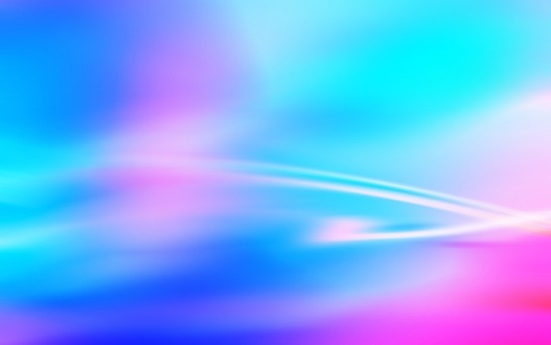 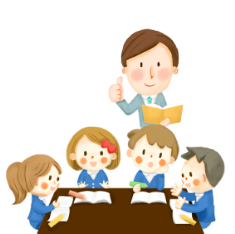 III. HÌNH CHỮ NHẬT, HÌNH VUÔNG NỘI TIẾP ĐƯỜNG TRÒN
1. Hình chữ nhật nội tiếp đường tròn
a) Hoạt động 3
Cho hình chữ nhật ABCD, AC cắt BD tại O (Hình 24). Đặt R = OA và vẽ đường tròn (O;R). Các điểm A, B, C, D có thuộc (O;R) hay không? 
+ Mối liên hệ giữa hình chữ nhật và đường tròn (O;R). 
+ Xác định tâm đường tròn ngoại tiếp hình chữ nhật.
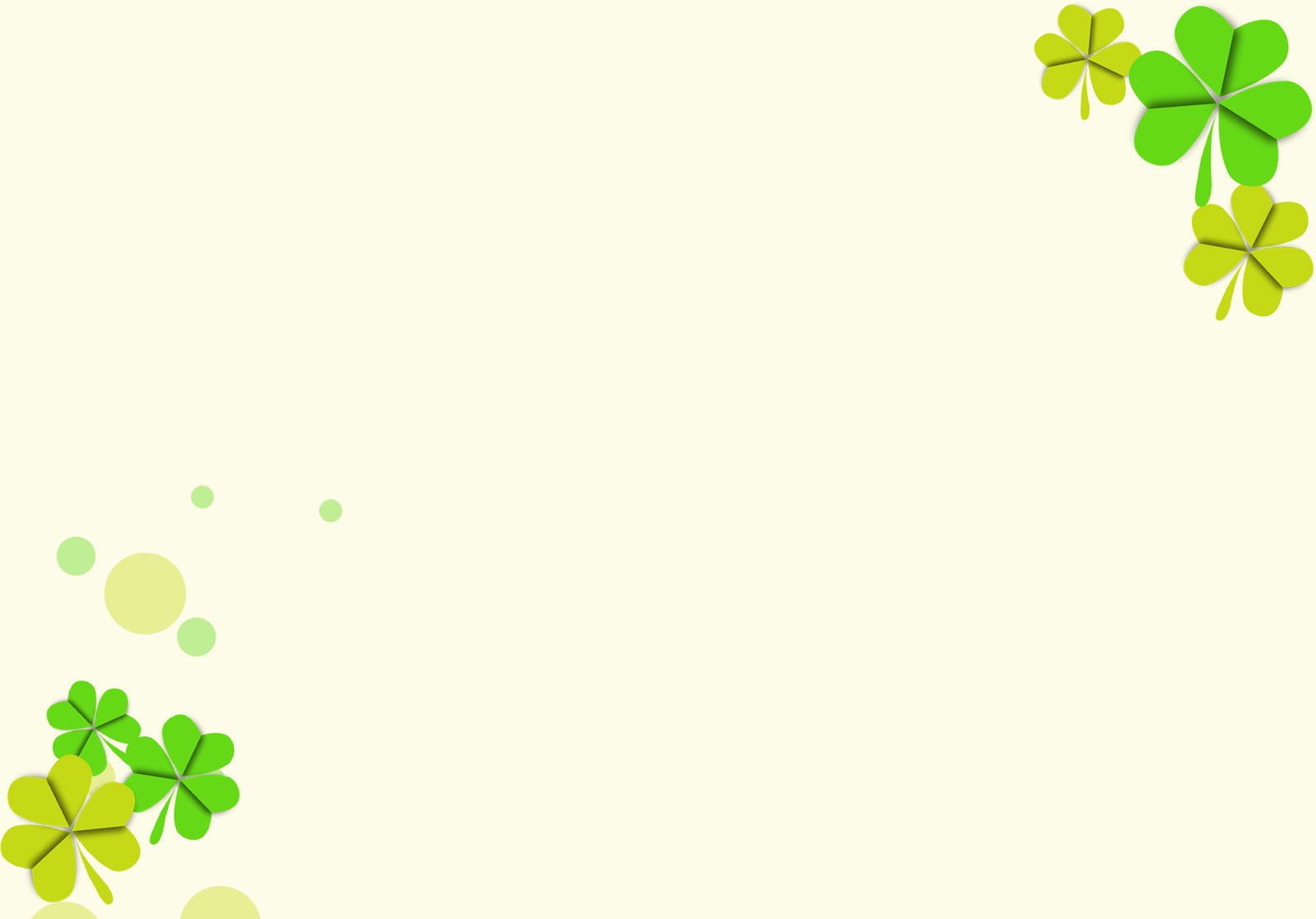 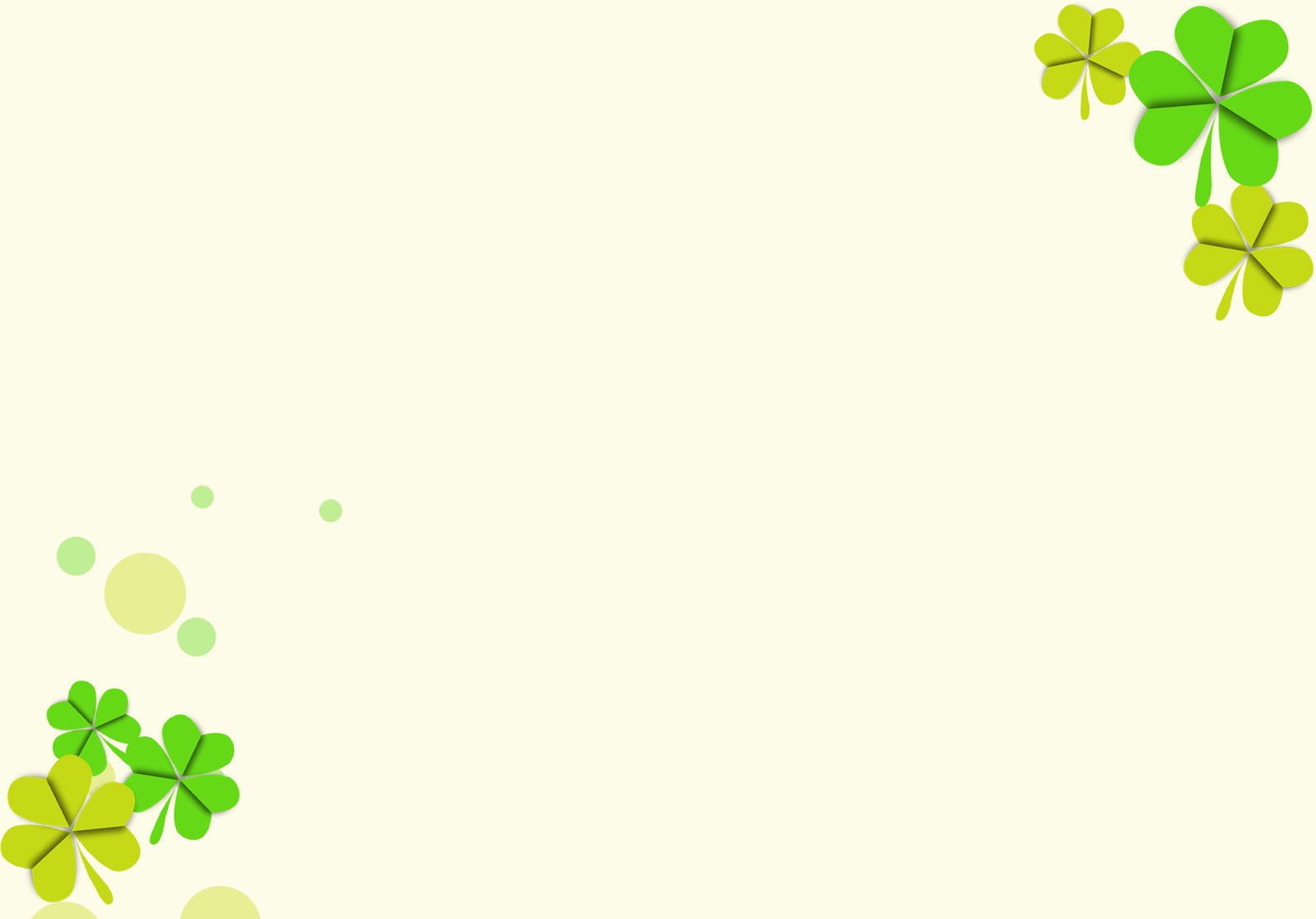 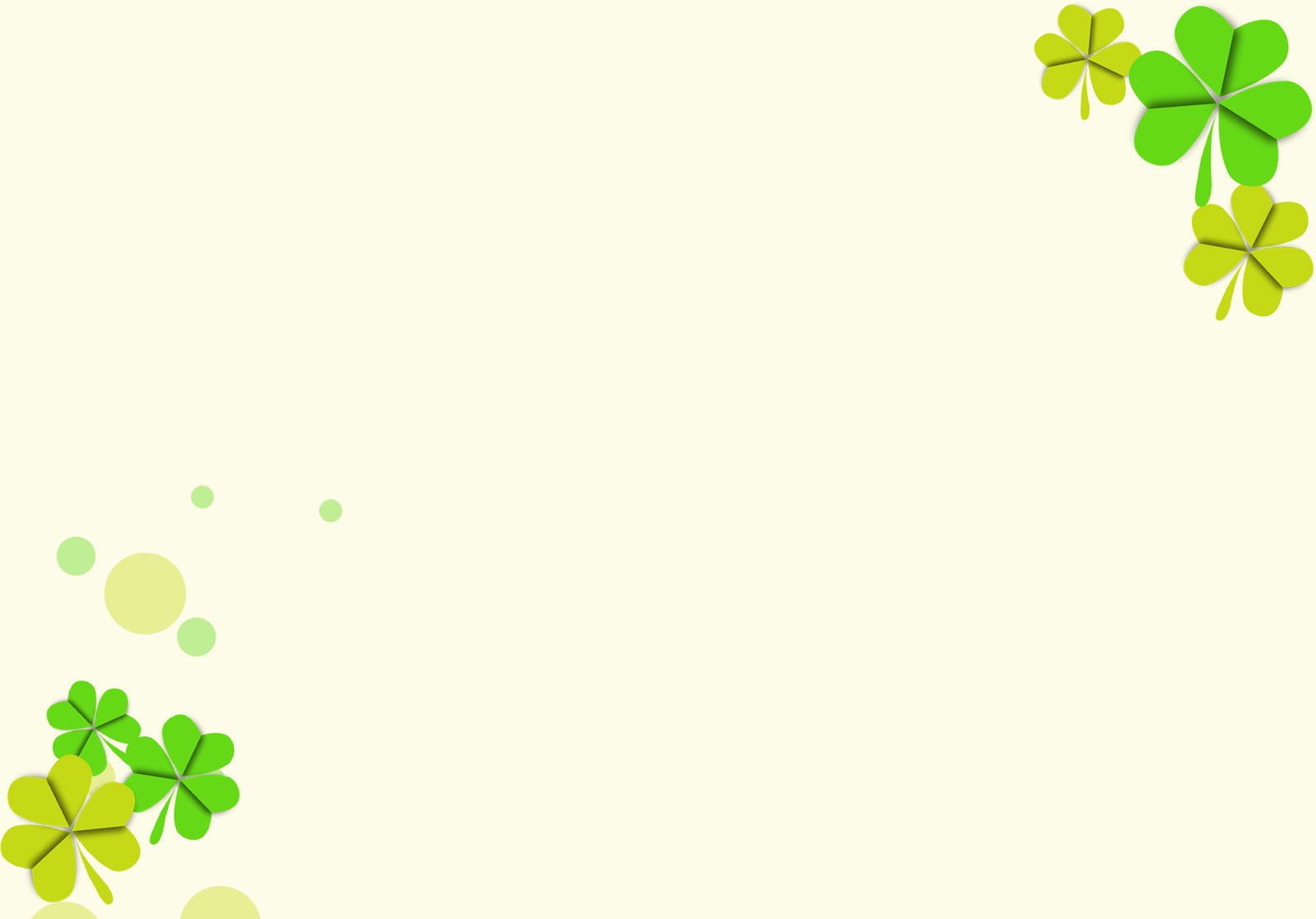 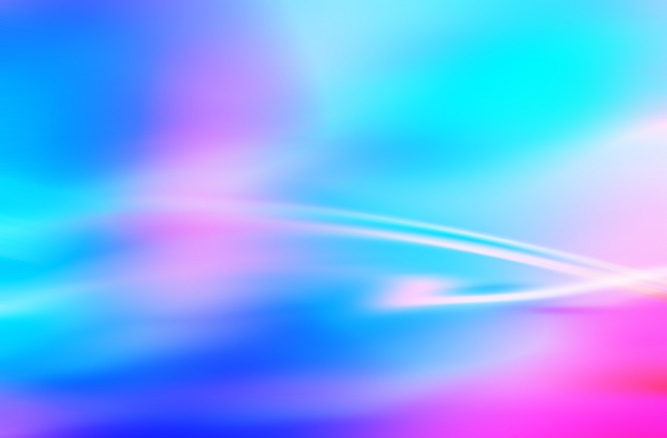 HOẠT ĐỘNG NHÓM
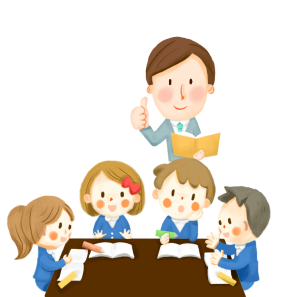 * Quan sát hình vẽ, thực hiện hoạt động 3 (trong 5 phút) trên bảng nhóm theo nhóm 4HS. Cụ thể: Mỗi thành viên trong nhóm ngồi vào vị trí như hình vẽ minh họa, tập trung vào câu hỏi. Mỗi cá nhân làm việc độc lập trong 2 phút, sau đó viết ý kiến cá nhân (câu trả lời) vào ô mang số của mình. Kết thúc thời gian làm việc cá nhân, các thành viên trong nhóm chia sẻ, thảo luận và thống nhất câu trả lời. Rồi viết ý kiến chung của cả nhóm vào ô giữa (phiếu học tập).
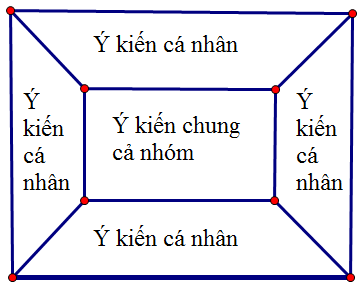 A
B
O
D
C
Hình 24
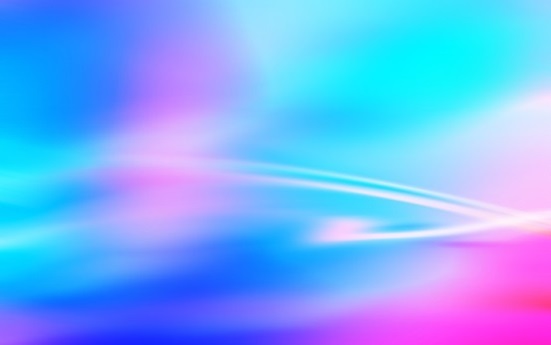 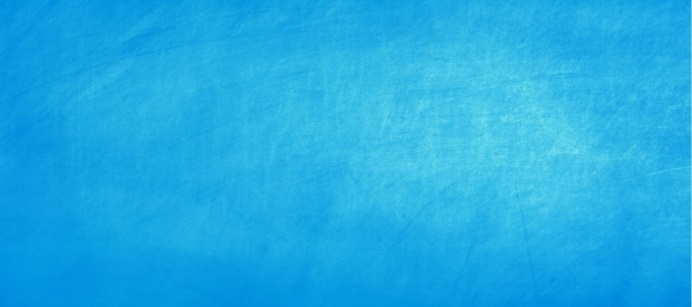 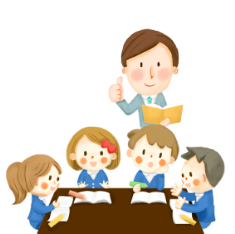 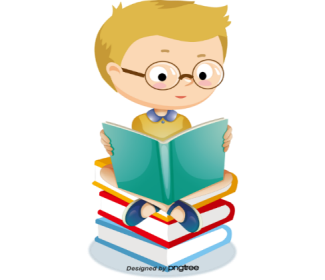 III. HÌNH CHỮ NHẬT, HÌNH VUÔNG NỘI TIẾP ĐƯỜNG TRÒN
1. Hình chữ nhật nội tiếp đường tròn
a) Hoạt động 3
Cho hình chữ nhật ABCD, AC cắt BD tại O (Hình 24). Đặt R = OA và vẽ đường tròn (O;R). Các điểm A, B, C, D có thuộc (O;R) hay không? 
+ Mối liên hệ giữa hình chữ nhật và đường tròn (O;R). 
+ Xác định tâm đường tròn ngoại tiếp hình chữ nhật.
A
B
O
D
C
Hình 24
III. HÌNH CHỮ NHẬT, HÌNH VUÔNG NỘI TIẾP ĐƯỜNG TRÒN
1. Hình chữ nhật nội tiếp đường tròn
a) Hoạt động 3
Tứ giác ABCD là hình chữ nhật nên OA = OB = OC = OD = R . Vậy các điểm A, B, C, D thuộc (O;R)..
b) Tổng quát 

Mỗi hình chữ nhật là một tứ giác nội tiếp đường tròn.
Tâm của đường tròn ngoại tiếp hình chữ nhật là giao điểm của hai đường chéo và mỗi đường chéo là một đường kính của đường tròn đó.
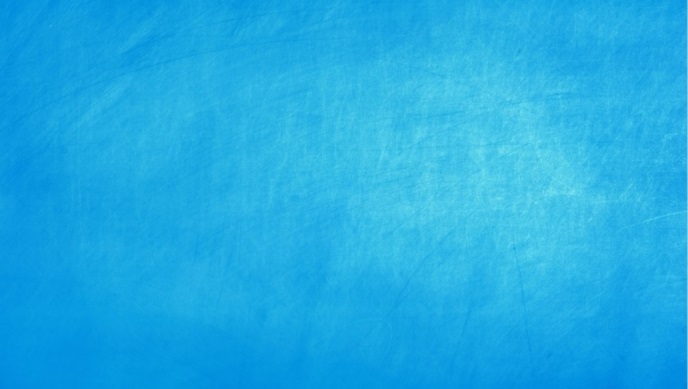 1. Hình chữ nhật nội tiếp đường tròn
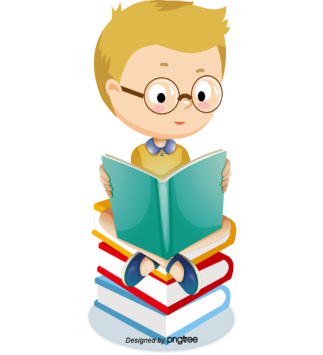 Ví dụ 3 (Tương tự VD3 Sgk/trang 76)
Cửa ra vào ở hình 25 gợi nên hình ảnh hình chữ nhật nội tiếp đường tròn. Biết hình chữ nhật có chiều dài và chiều rộng lần lượt là 1,8 m và 1 m. Hỏi đường kính d của đường tròn đó bằng bao nhiêu mét (Làm tròn kết quả đến hàng phần trăm)?
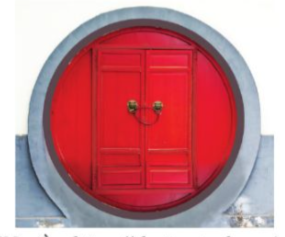 Lời giải
Áp dụng định lí Pythagore, ta có  
Suy ra                            (m)
Vậy đường kính d của đường tròn đó khoảng          (m)
(Nguồn: https://www.shutterstock.com)
Hình 25
B
A
O
C
D
Hình 26
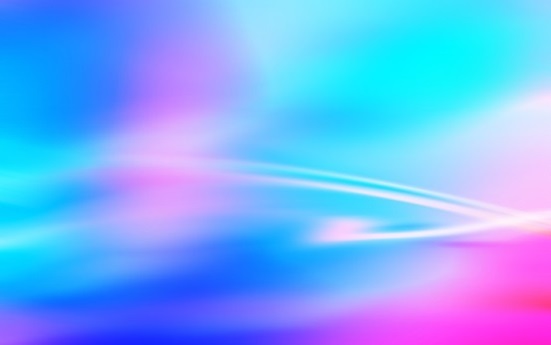 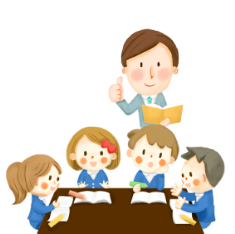 III. HÌNH CHỮ NHẬT, HÌNH VUÔNG NỘI TIẾP ĐƯỜNG TRÒN
2. Hình vuông nội tiếp đường tròn
a) Hoạt động 4
Cho hình vuông ABCD, AC cắt BD tại điểm O (Hình 26), với OA=R, vẽ (O;R)
+ Mối liên hệ giữa hình vuông và đường tròn (O;R). 
+ Mỗi đường chéo của hình vuông ABCD có phải là đường kính của đường tròn ngoại tiếp hình vuông đó hay không?
+ Xác định tâm đường tròn ngoại tiếp hình vuông.
+ Cho biết AB = a, tính bán kính đường tròn ngoại tiếp hình vuông theo a?
B
A
O
C
D
Hình 26
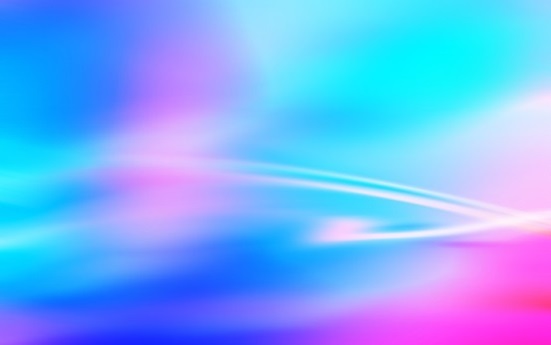 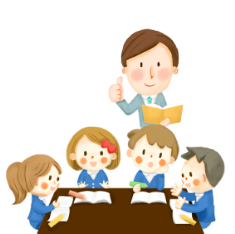 III. HÌNH CHỮ NHẬT, HÌNH VUÔNG NỘI TIẾP ĐƯỜNG TRÒN
2. Hình vuông nội tiếp đường tròn
a) Hoạt động 4
Tứ giác ABCD  là hình vuông nên  OA = OB = OC = OD = R. Vậy các điểm A, B, C, D thuộc (O;R) đường kính là đường chéo của hình vuông đó.
Khi đó theo định lí Pythagore tính được                và
b)	Tổng quát
- Mỗi hình vuông là một tứ giác nội tiếp đường tròn.
- Tâm của đường tròn ngoại tiếp hình vuông là giao điểm của hai đường chéo và mỗi đường chéo là một đường kính của đường tròn đó.
- Bán kính của đường tròn ngoại tiếp hình vuông cạnh a là         .
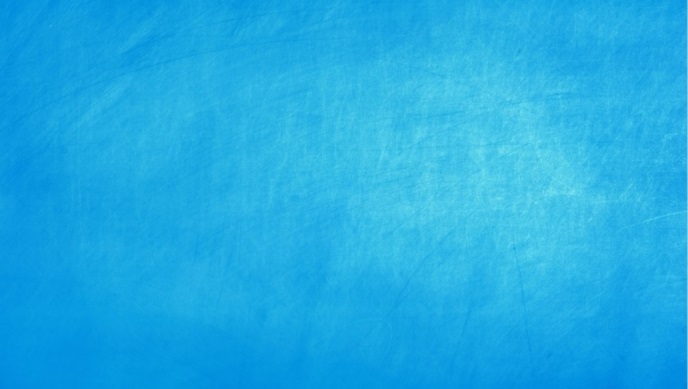 2. Hình vuông nội tiếp đường tròn
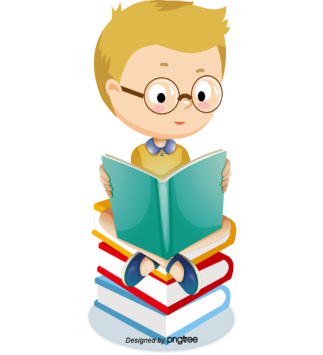 Ví dụ 4 (Tương tự VD4 Sgk/trang 77)
Quan sát khung sắt ở hình 27, bạn Nam đo được độ dài cạnh của hình vuông đó là 3 dm. Hỏi chu vi của vòng sắt ứng với đường tòn ngoại tiếp hình vuông đó bằng bao nhiêu decimet (Lấy            và làm tròn kết quả đến hàng phần mười)?
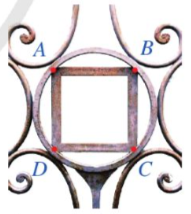 Lời giải
Vì độ dài cạnh của hình vuông ABCD   là 3 dm nên bán kính của đường tròn ngoại tiếp hình vuông đó là            (dm). 

Vậy chu vi của vòng sắt ứng với đường tròn ngoại tiếp hình vuông đó là                      (dm)
(Nguồn: http://www.maa.org)
Hình 27
BÀI 2. TỨ GIÁC NỘI TIẾP
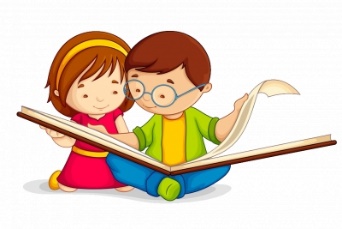 LUYỆN TẬP
Luyện tập 3,4 SGK
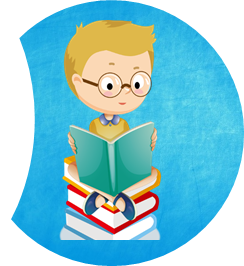 3. Luyện tập                     a) Luyện tập 3
Người ta làm một logo có dạng một hình tròn, trong đó có một hình chữ nhật nội tiếp đường tròn với chiều dài và chiều rộng lần lượt là 8 cm và 6 cm. Hình chữ nhật được tô màu nâu còn phần khác của logo được tô màu hồng. Tính diện tích phần được tô màu hồng.
Giải.
Áp dụng định lí Pythagore, ta có độ dài đường chéo của hình chữ nhật là                           Suy ra                   (cm); 
Bán kính đường tròn ngoại tiếp hình chữ nhật R = 5 (cm)
Diện tích đường tròn ngoại tiếp hình chữ nhật là  

Diện tích hình chữ nhật là 
Diện tích phần được tô màu hồng khoảng 
+ Mở rộng: hình viên phân là một phần hình tròn giới hạn bởi một dây và cung căng dây ấy.
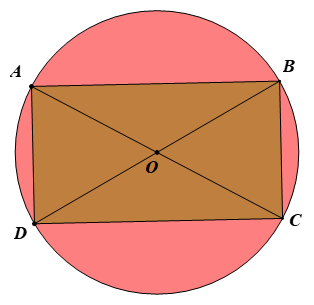 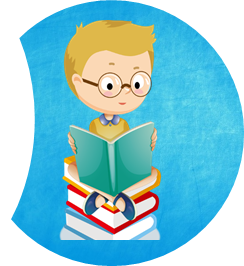 3. Luyện tập                         b) Luyện tập 4
Tính tỉ số giữa chu vi của một hình vuông và chu vi của đường tròn ngoại tiếp hình vuông đó.
Giải.
Hình vuông cạnh a (cm) có bán kính đường tròn ngoại tiếp là               (cm)

Chu vi của đường tròn ngoại tiếp hình vuông cạnh a (cm) là                                    (cm)

Chu vi hình vuông cạnh a (cm) là 4.a (cm)
Tỉ số giữa chu vi hình vuông cạnh a (cm) và chu vi đường tròn ngoại tiếp hình vuông đó là
BÀI 2. TỨ GIÁC NỘI TIẾP
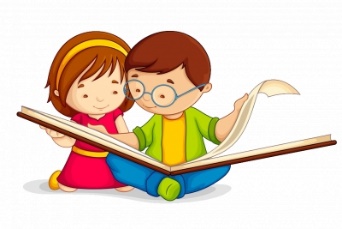 VẬN DỤNG
(Bài 4/ SGK-T78)
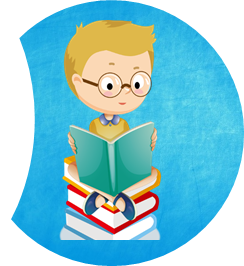 4. Vận dụng (Bài 4/ SGK-T78)
Mặt trên của tấm đệm có dạng hình tròn ở hình 29 gợi nên hình ảnh đường tròn ngoại tiếp hình chữ nhật. Biết hình chữ nhật đó có chiều rộng, chiều dài lần lượt là 3 dm, 5 dm. Tính độ dài đường kính mặt trên của tấm đệm, từ đó tính diện tích mặt trên của tấm đệm (Lấy              )
Giải.
Áp dụng định lí Pythagore, ta có độ dài đường chéo của 
hình chữ nhật là  
Suy ra                  (dm); 
Bán kính đường tròn ngoại tiếp hình chữ nhật             (dm)

Diện tích đường tròn ngoại tiếp hình chữ nhật là
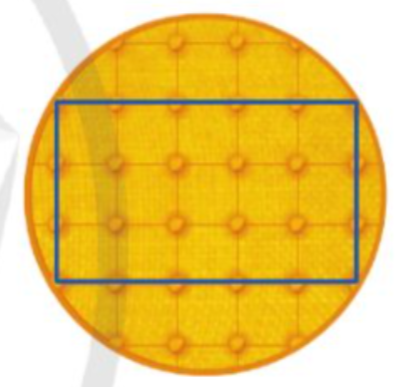 Hình 29
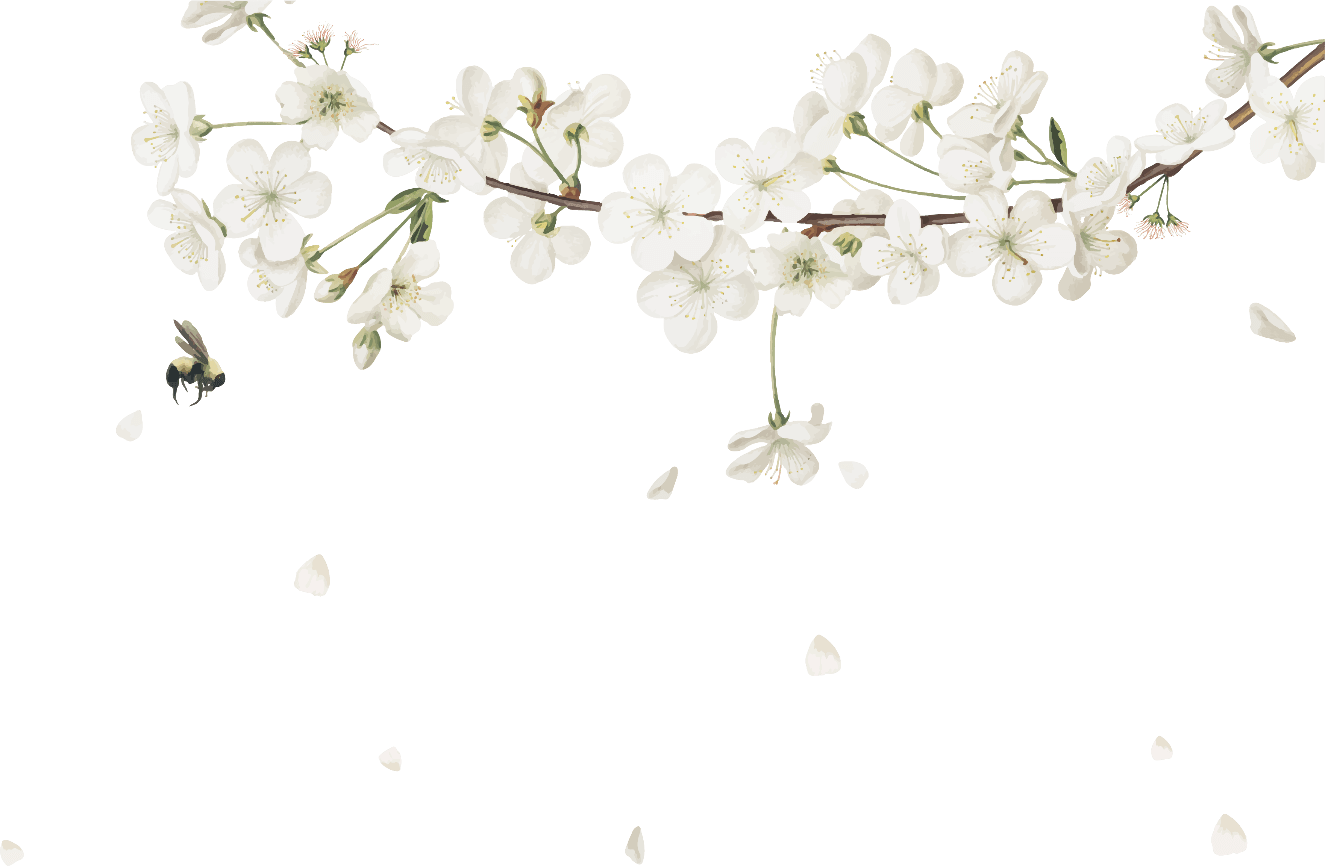 HƯỚNG DẪN VỀ NHÀ
Xem lại các nội dung của tiết học hôm nay
Vẽ sơ đồ ôn tập cuối chương VIII
- Bài tập: 5, 6, 7(SGK-Tr78)
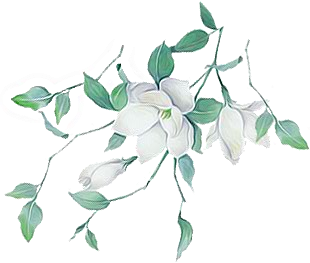 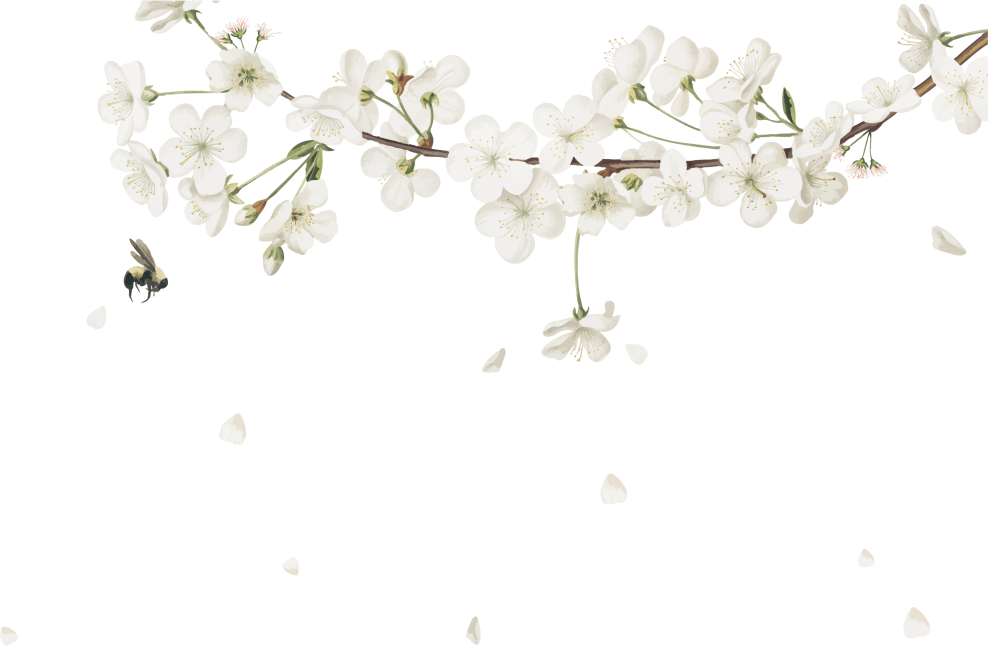 CHÀO TẠM BIỆT 
VÀ CHÚC CÁC CON HỌC TỐT!
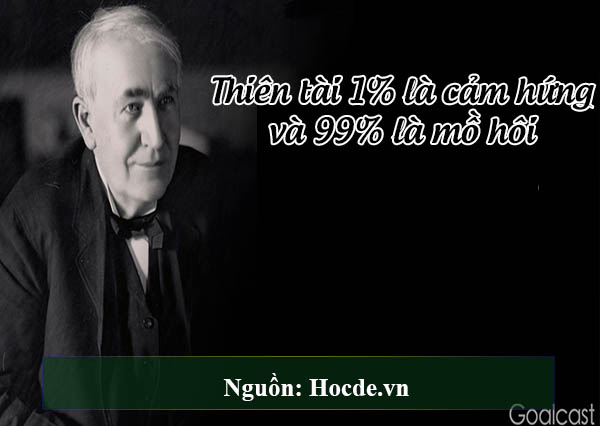